TOÁN 4
Tập 1
Thứ 7, ngày 28 tháng 10 năm 2023
 TOÁN:
Phép cộng, phép trừ
(tiết 1)
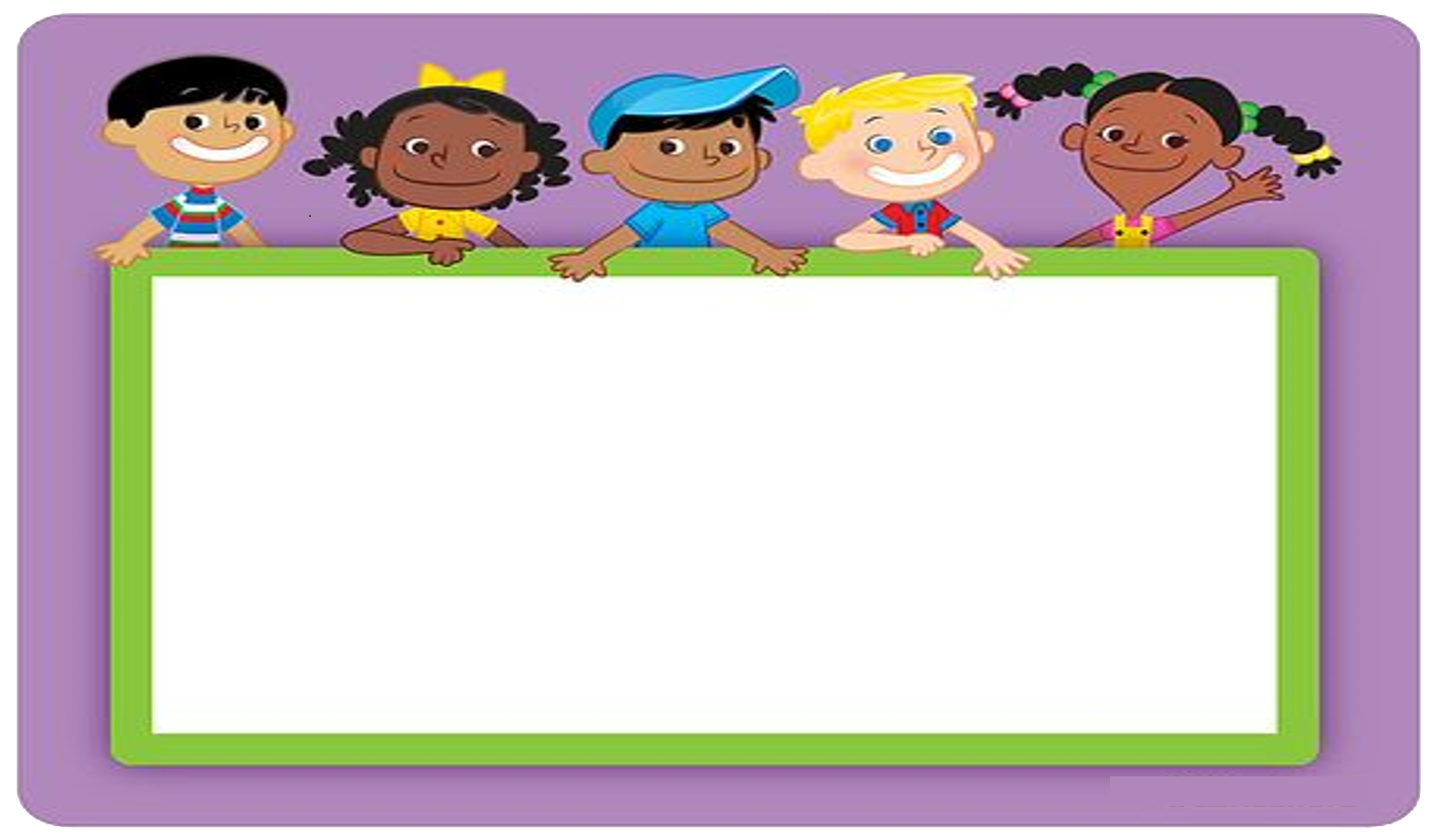 KHỞI ĐỘNG
TRÒ CHƠI: NHANH NHƯ CHỚP
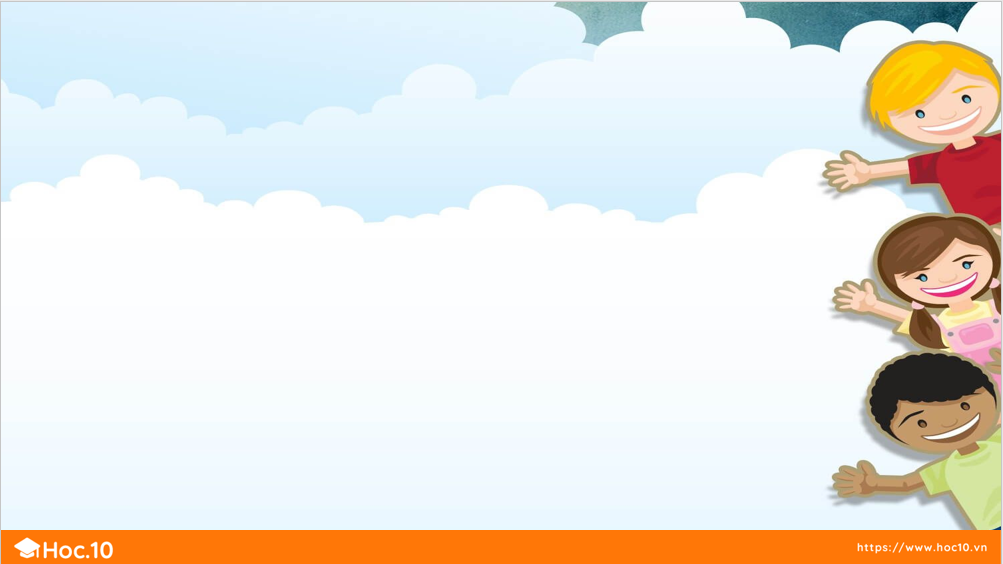 Góc có số đo 40o?
A. Góc nhọn 	    B. Góc tù 
C. Góc vuông 	    D. Góc bẹt
A. Góc nhọn
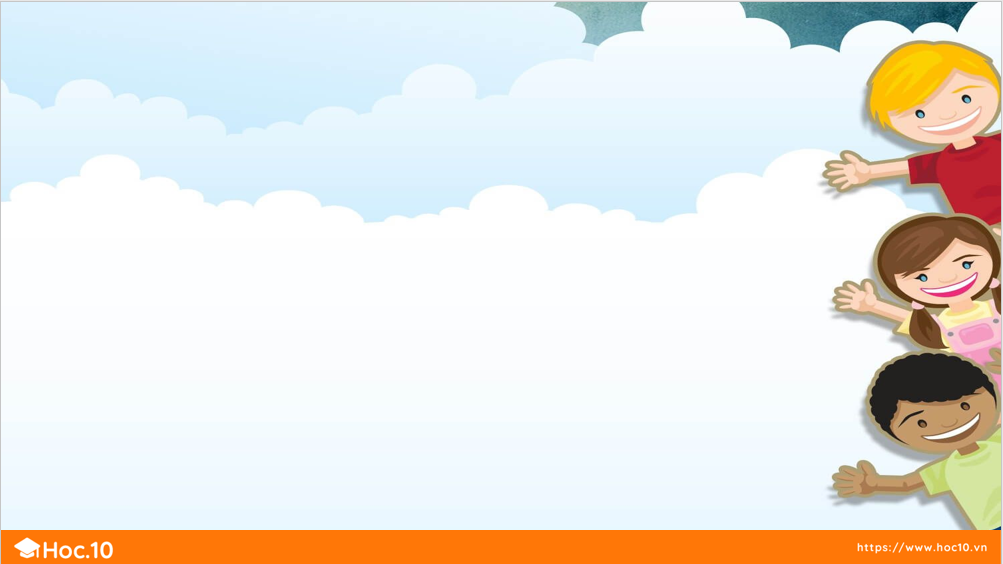 Số bé nhất có 6 chữ số là?
A. 111 111		          B. 100 000
C. 123456			D. 999 999
B. 100 000
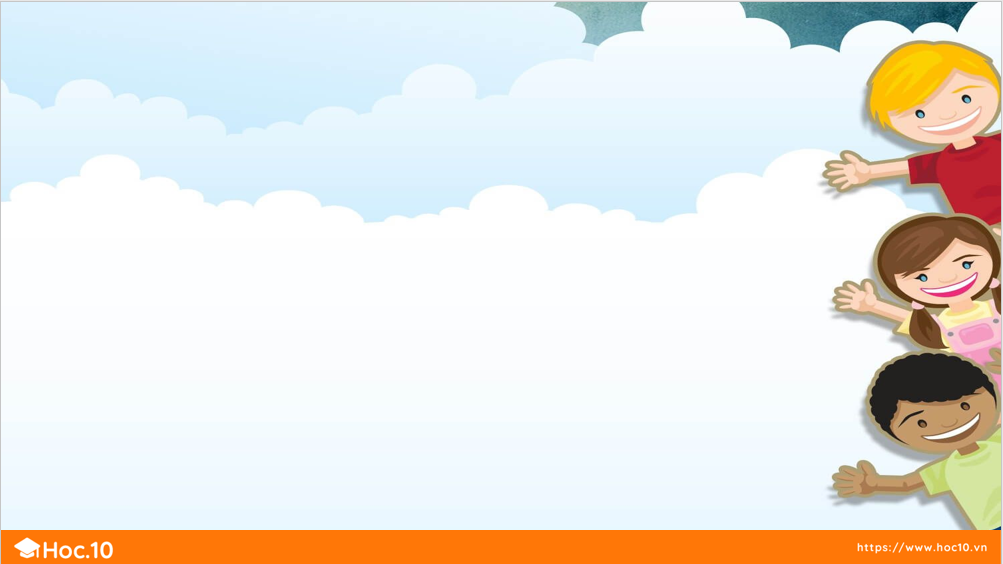 Số cần điền vào chỗ trống: 3 tấn 7 kg = …………….kg?
A. 37		                    B. 307
C. 3070			D. 3007
D. 3007
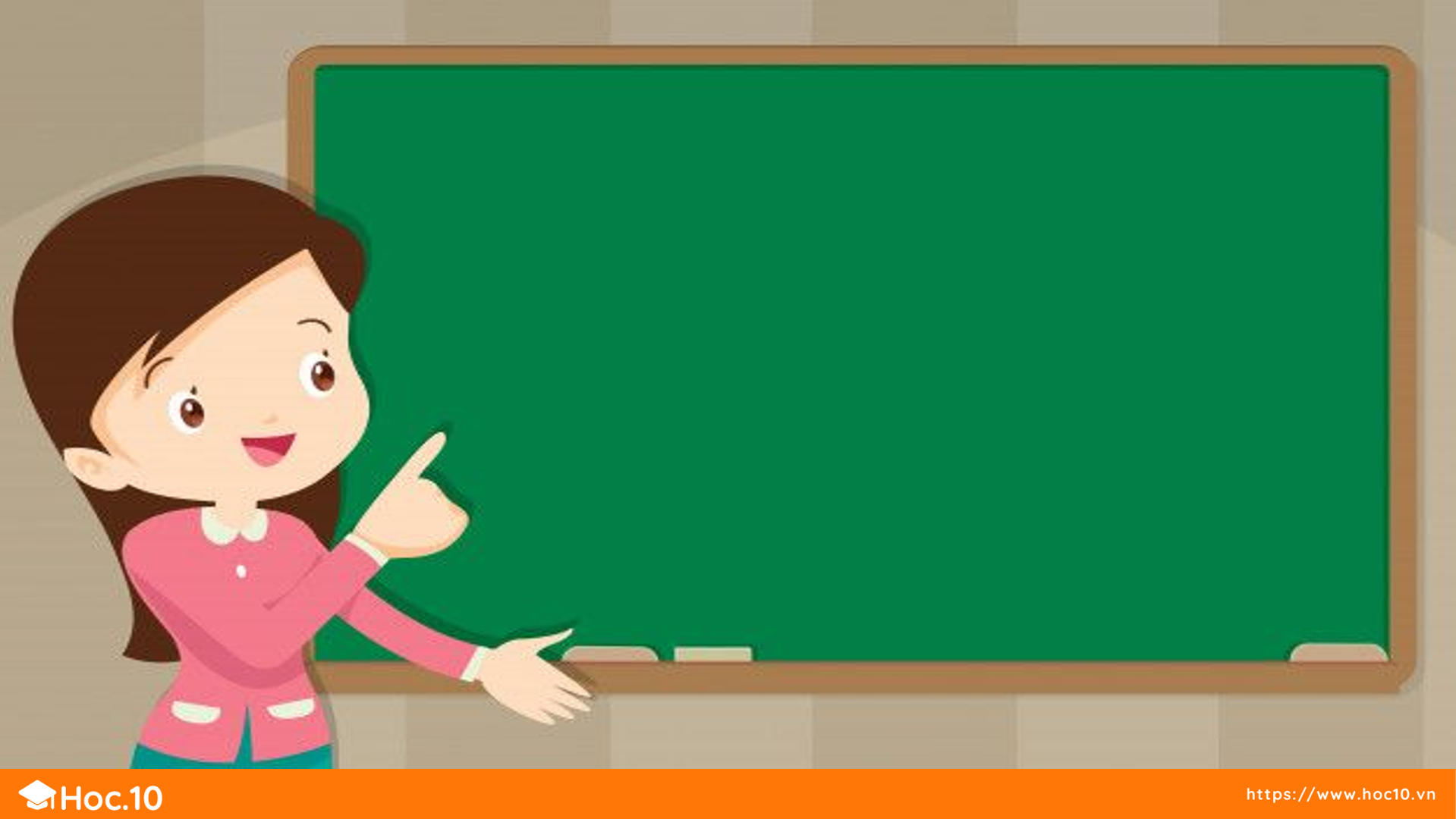 KHÁM PHÁ 
KIẾN THỨC MỚI
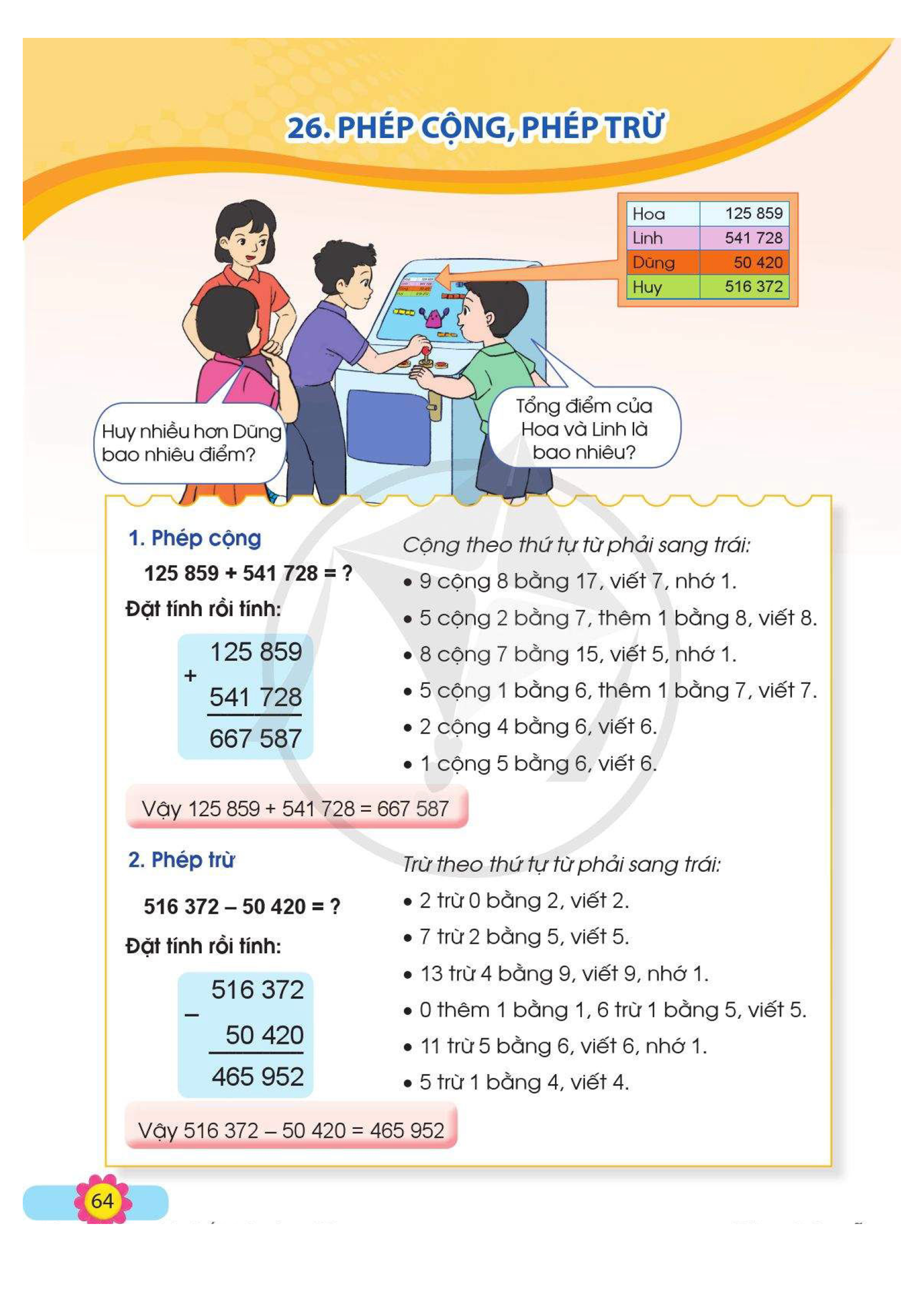 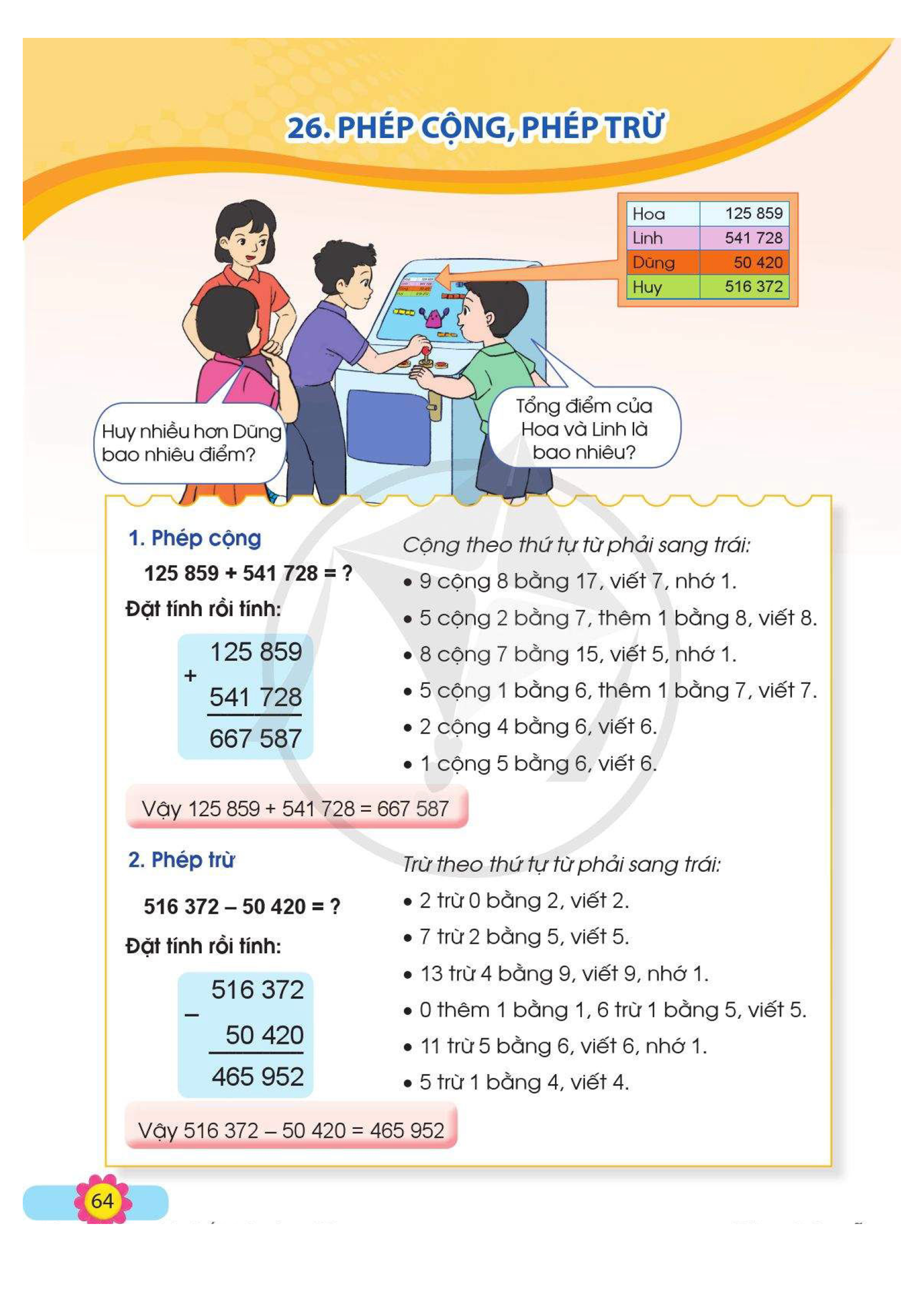 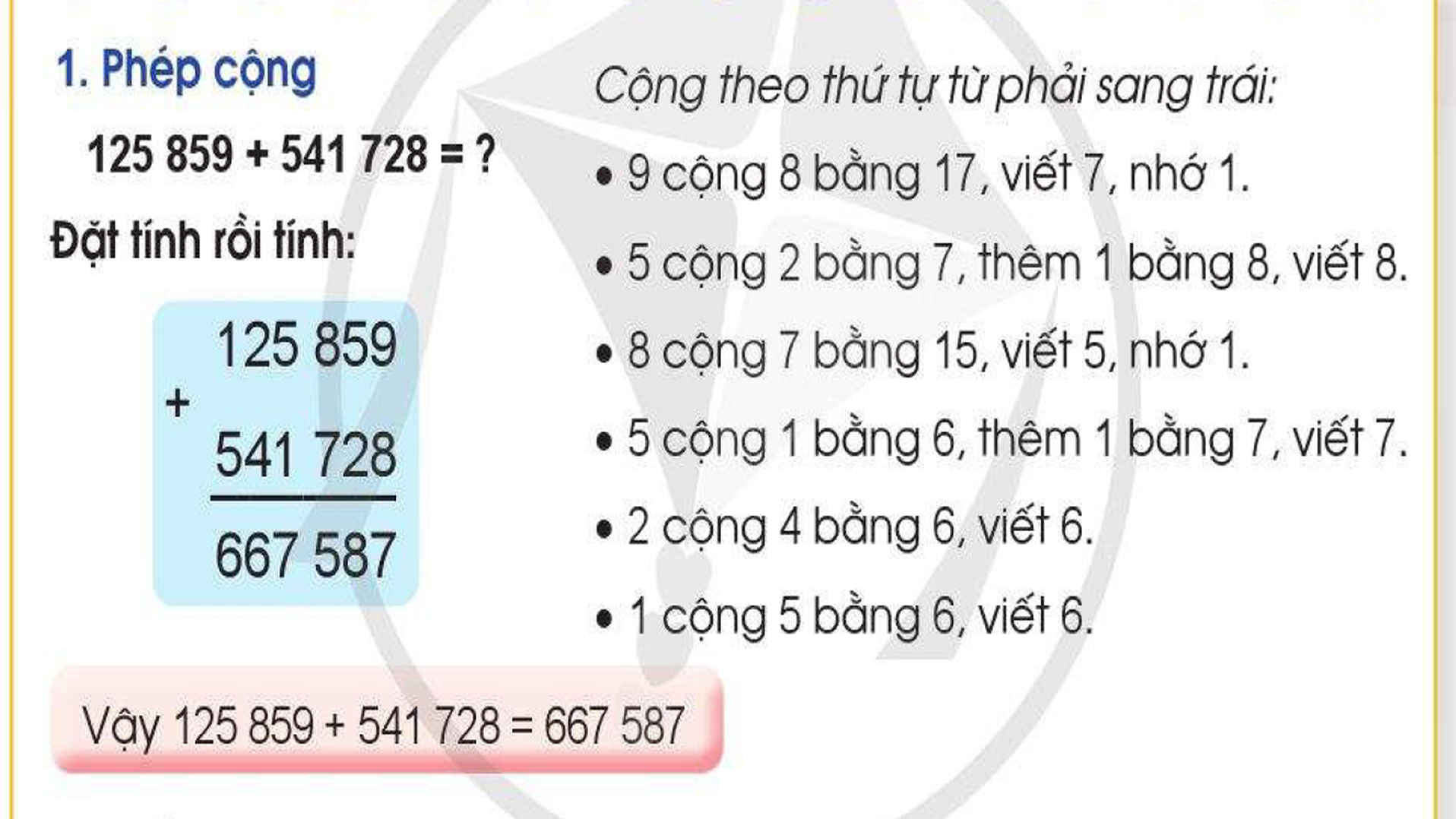 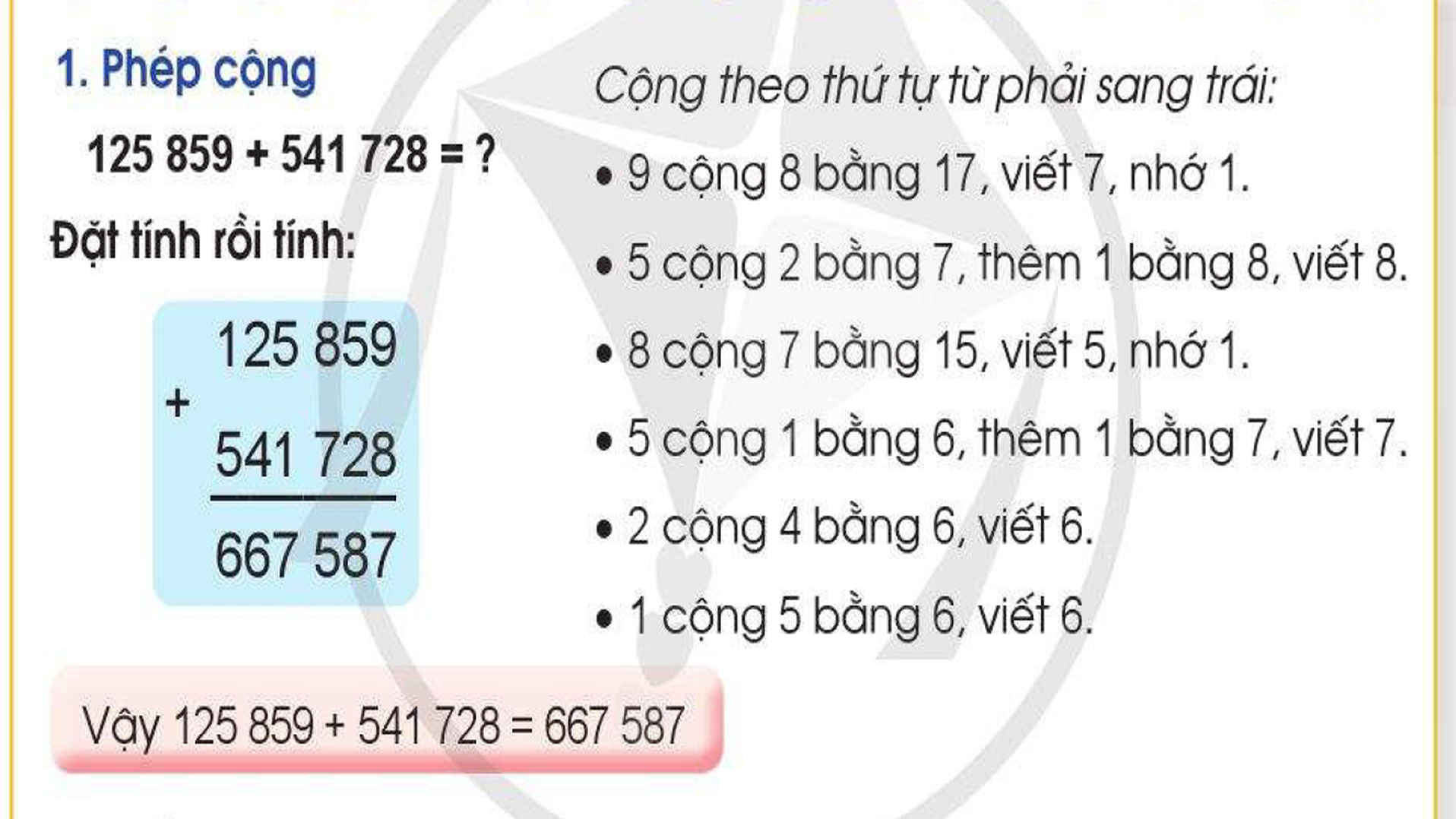 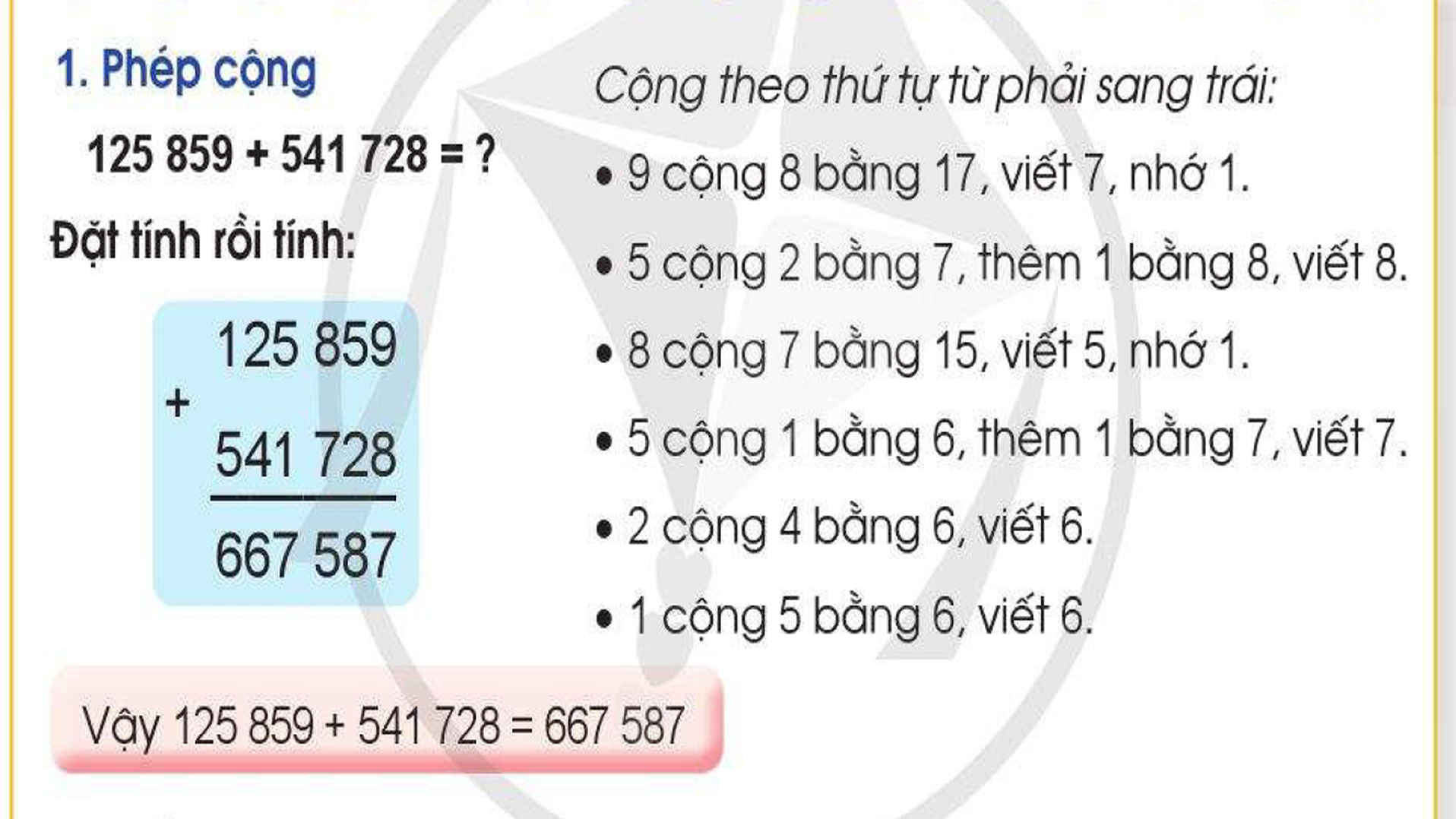 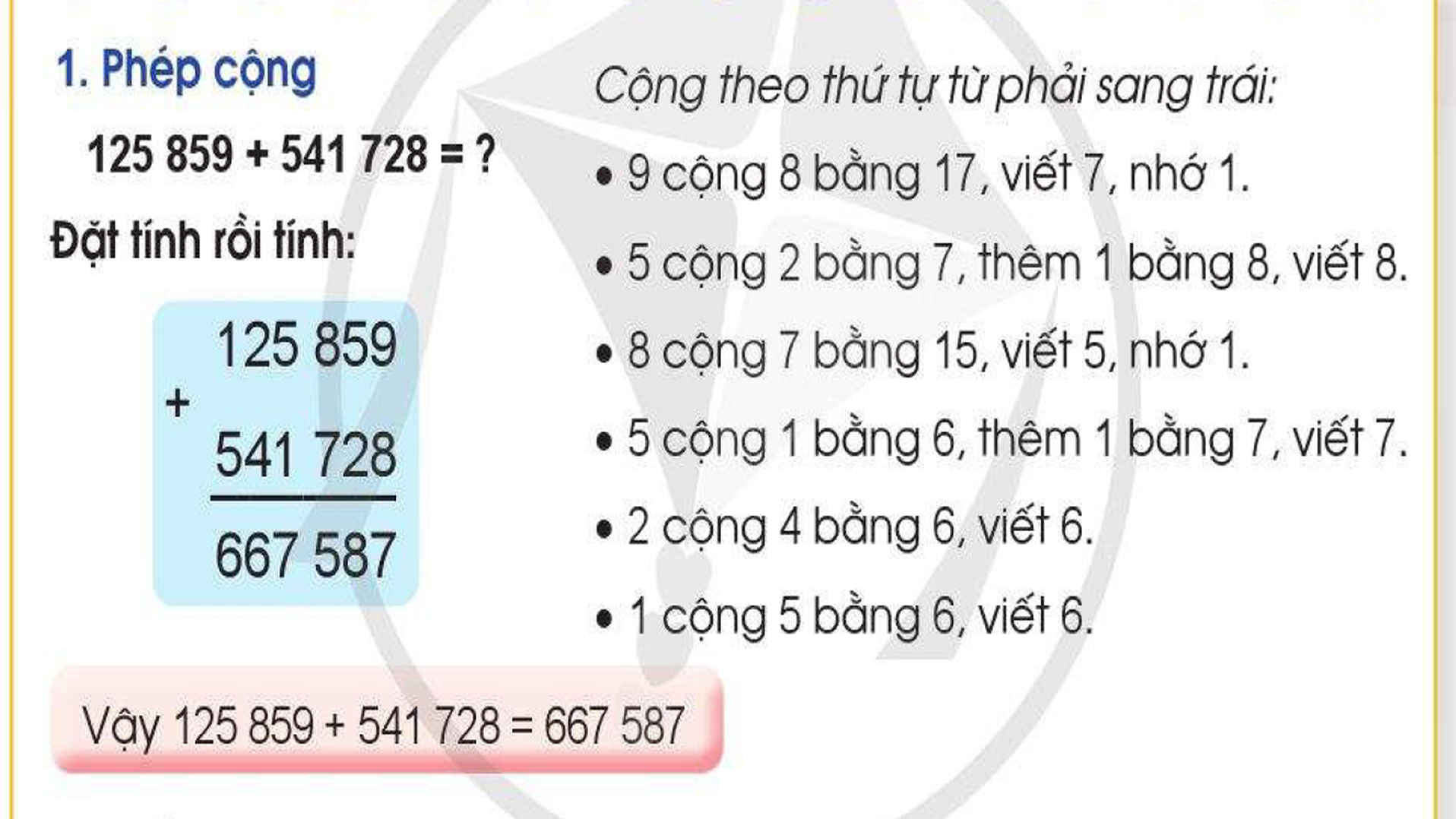 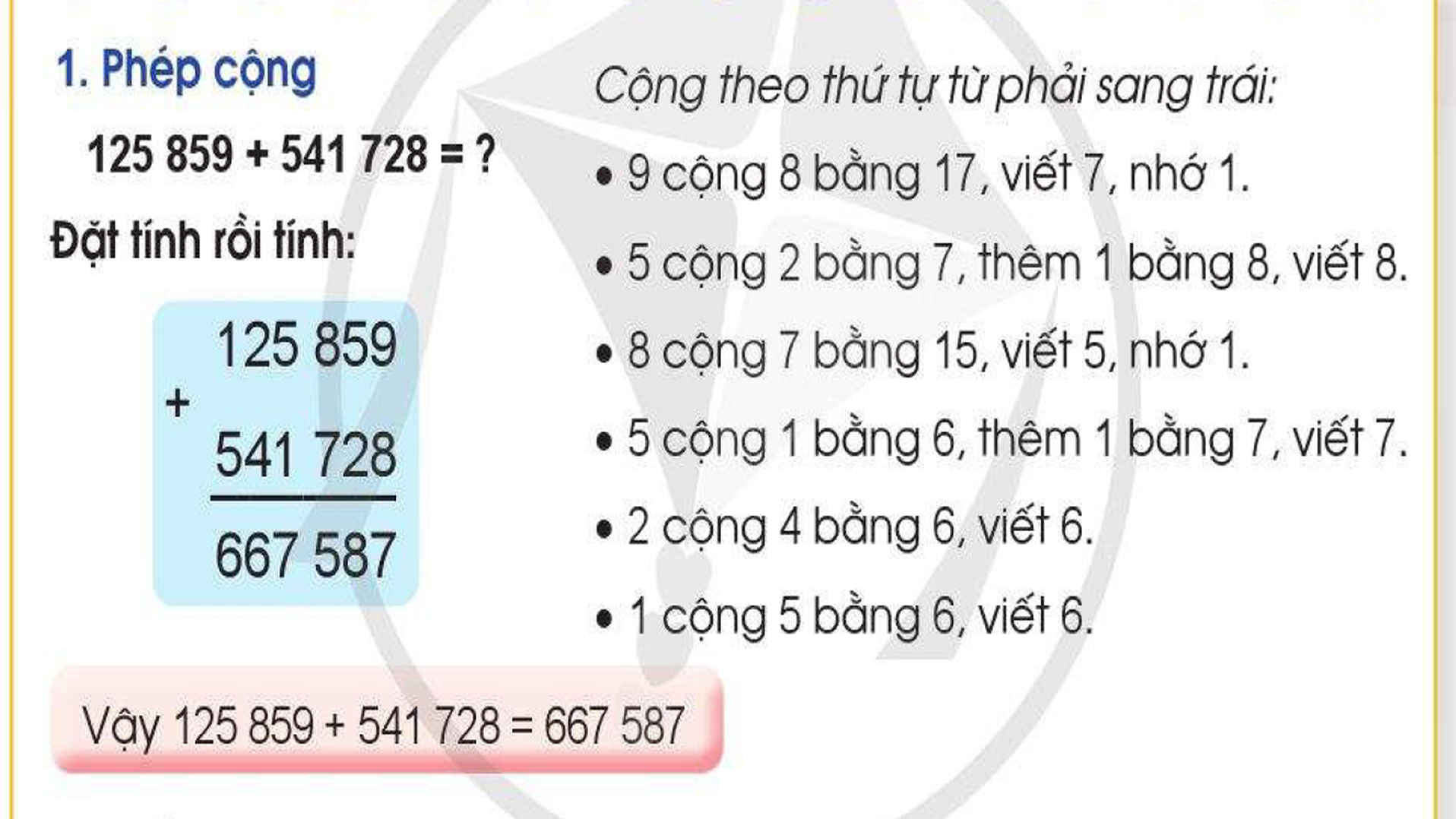 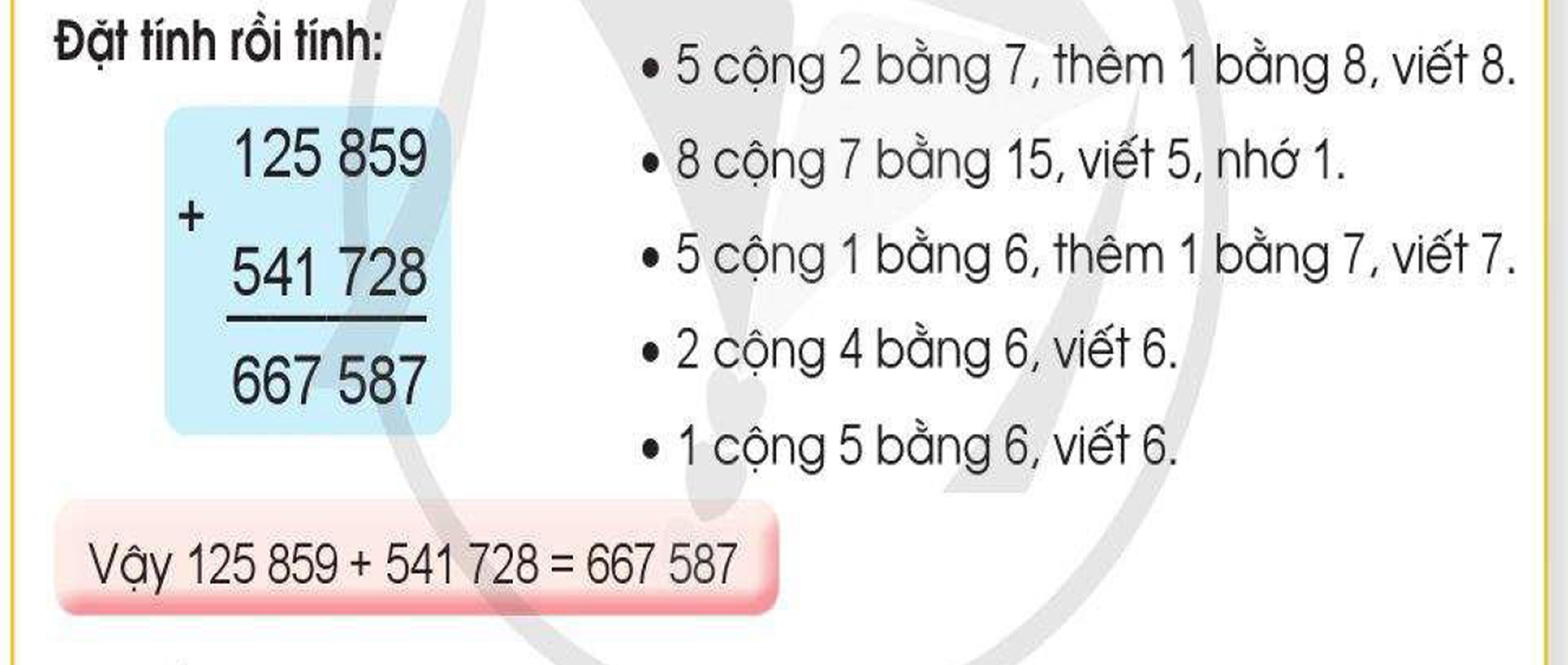 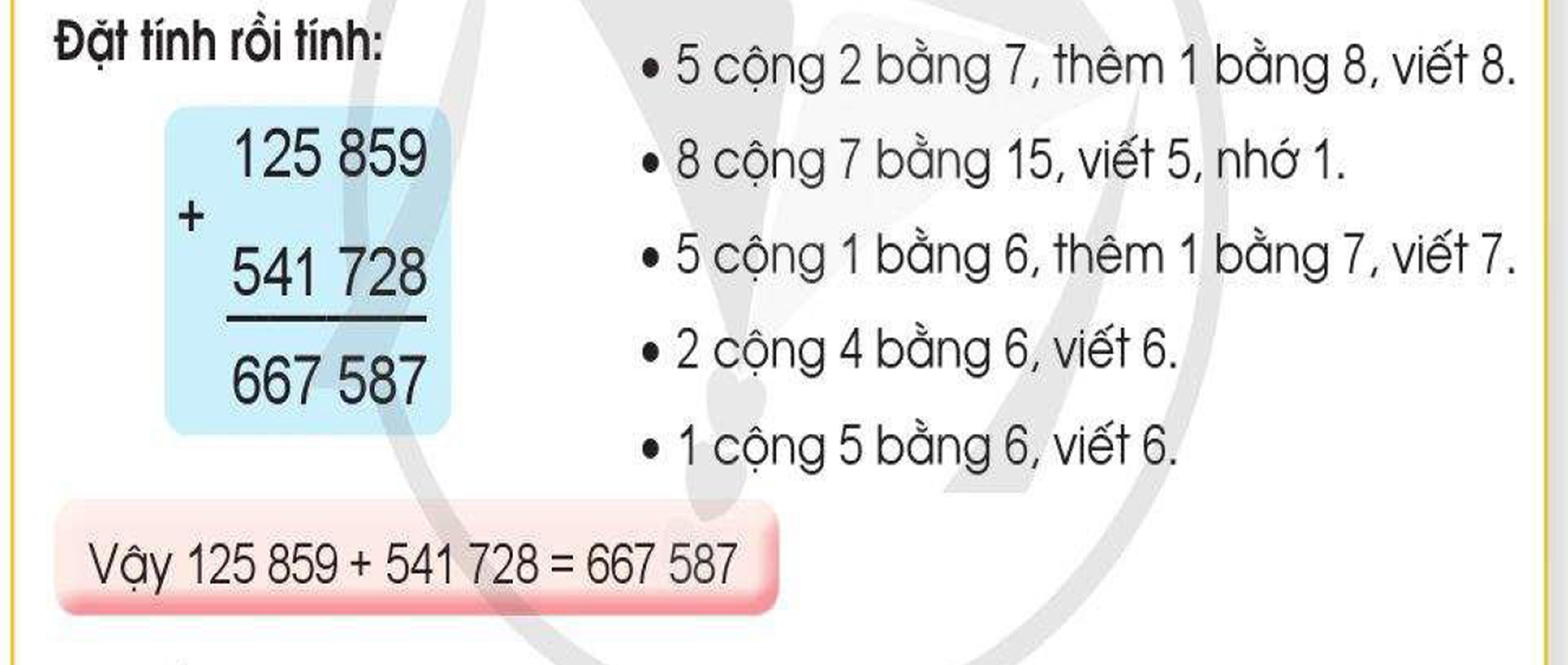 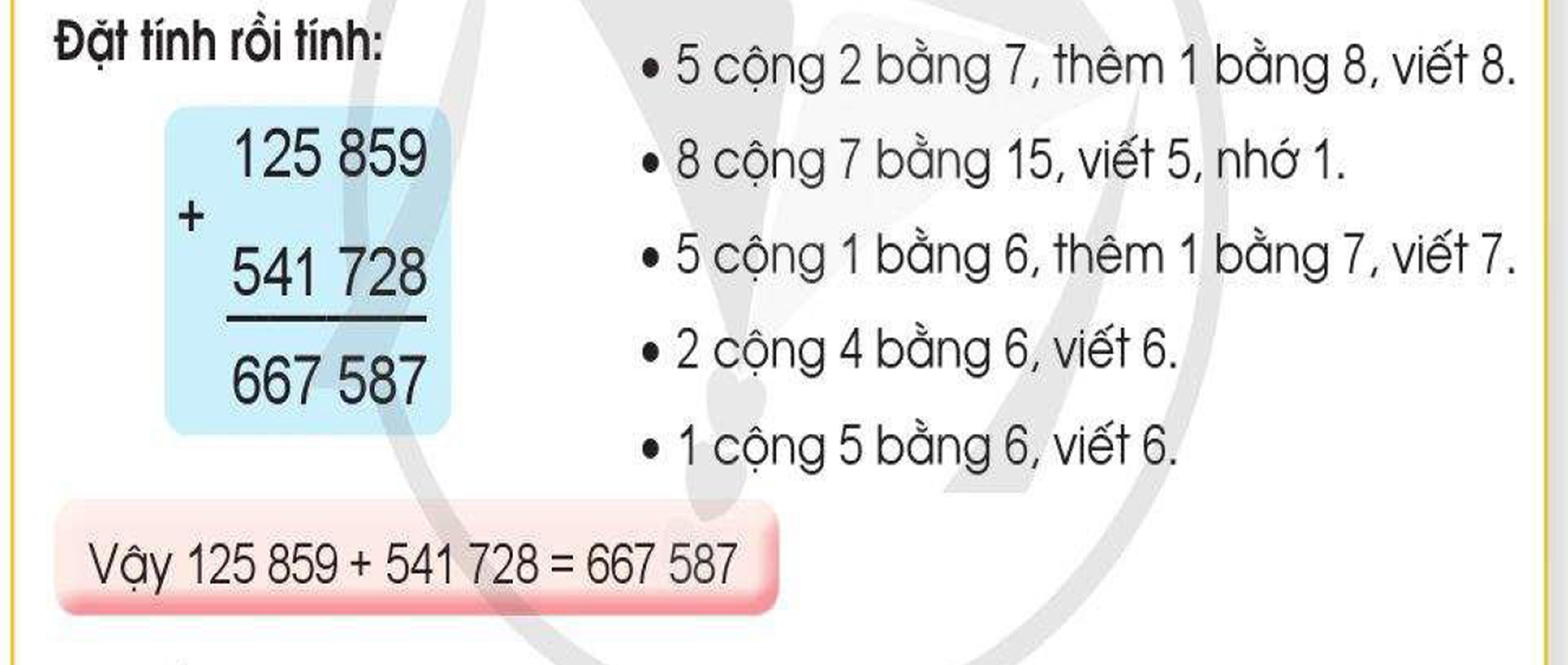 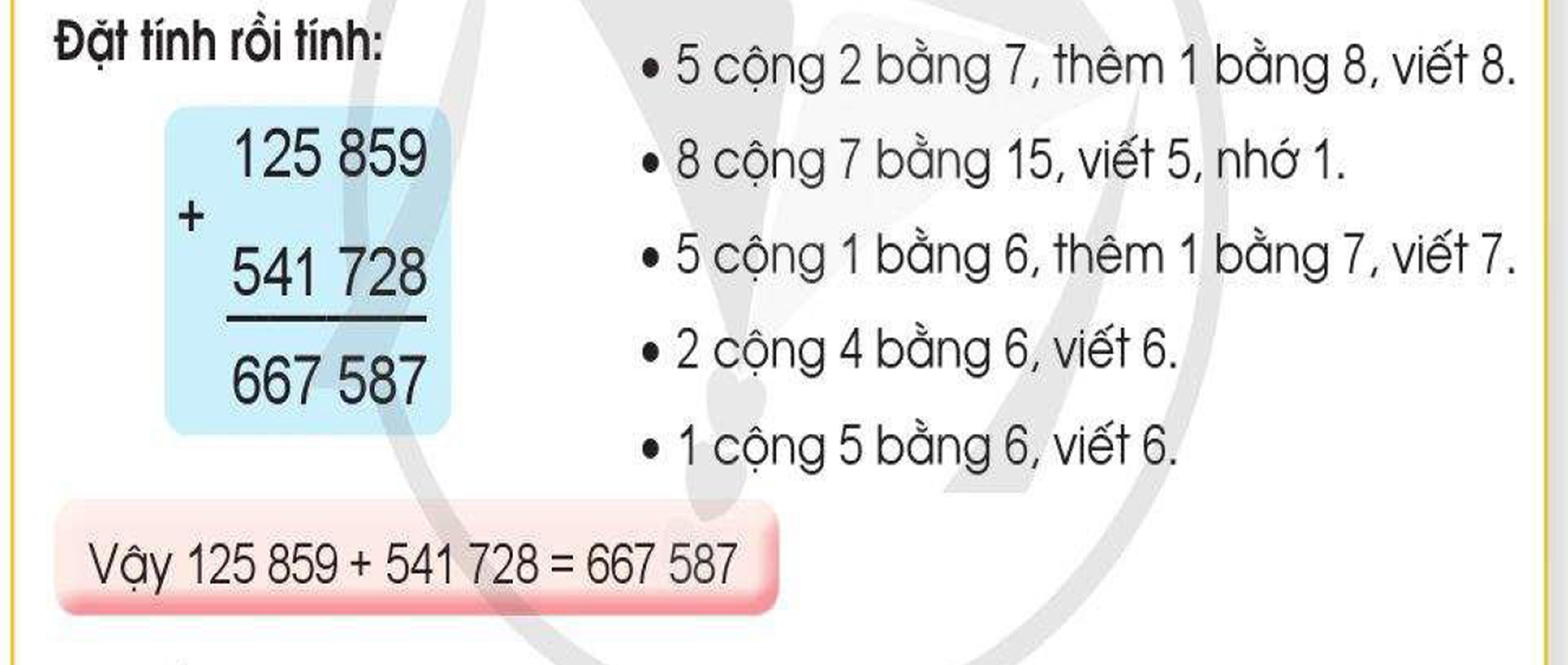 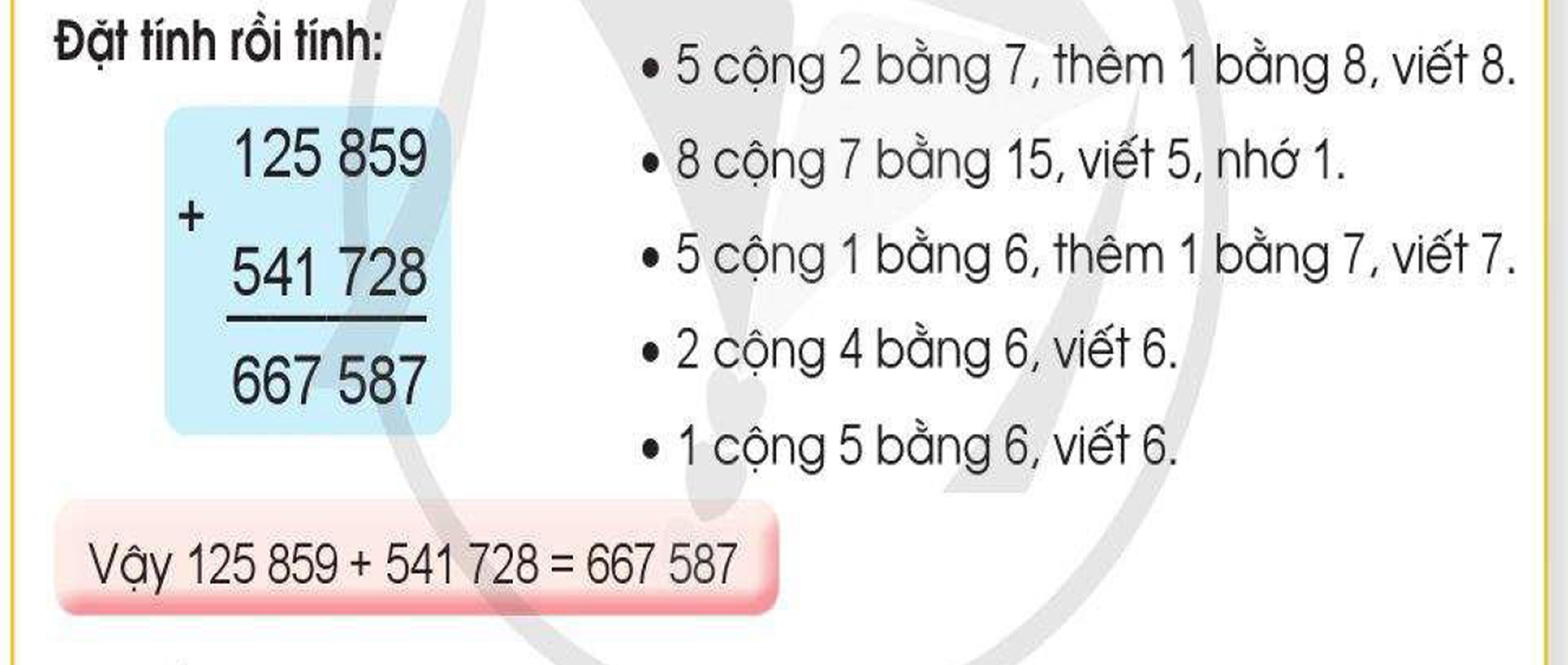 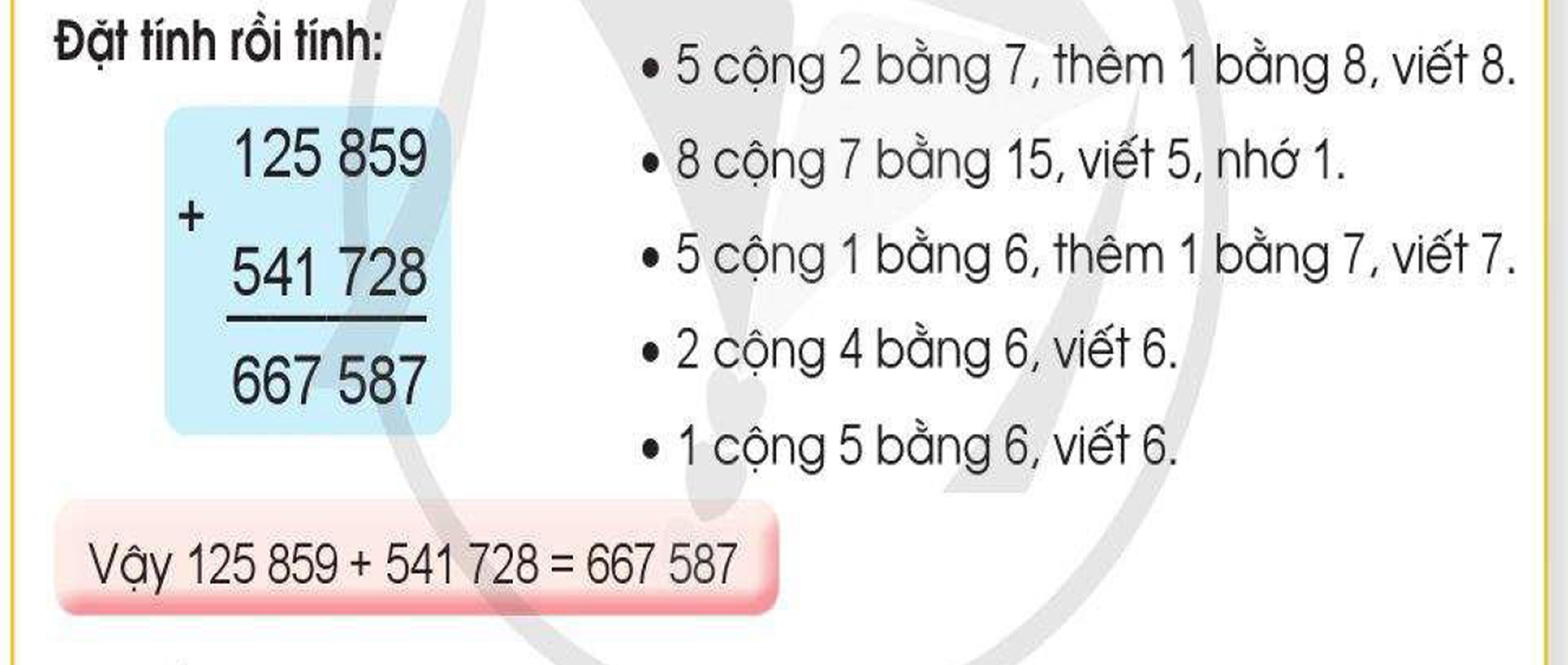 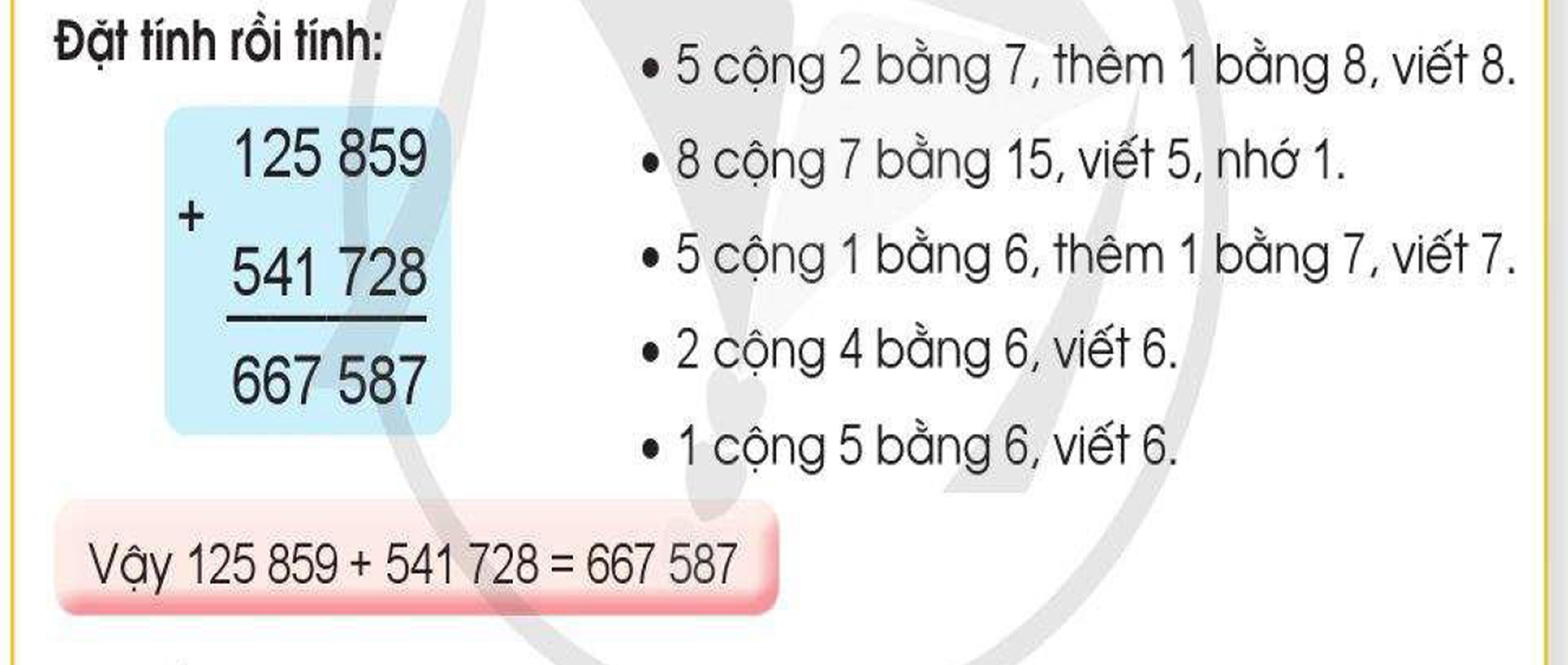 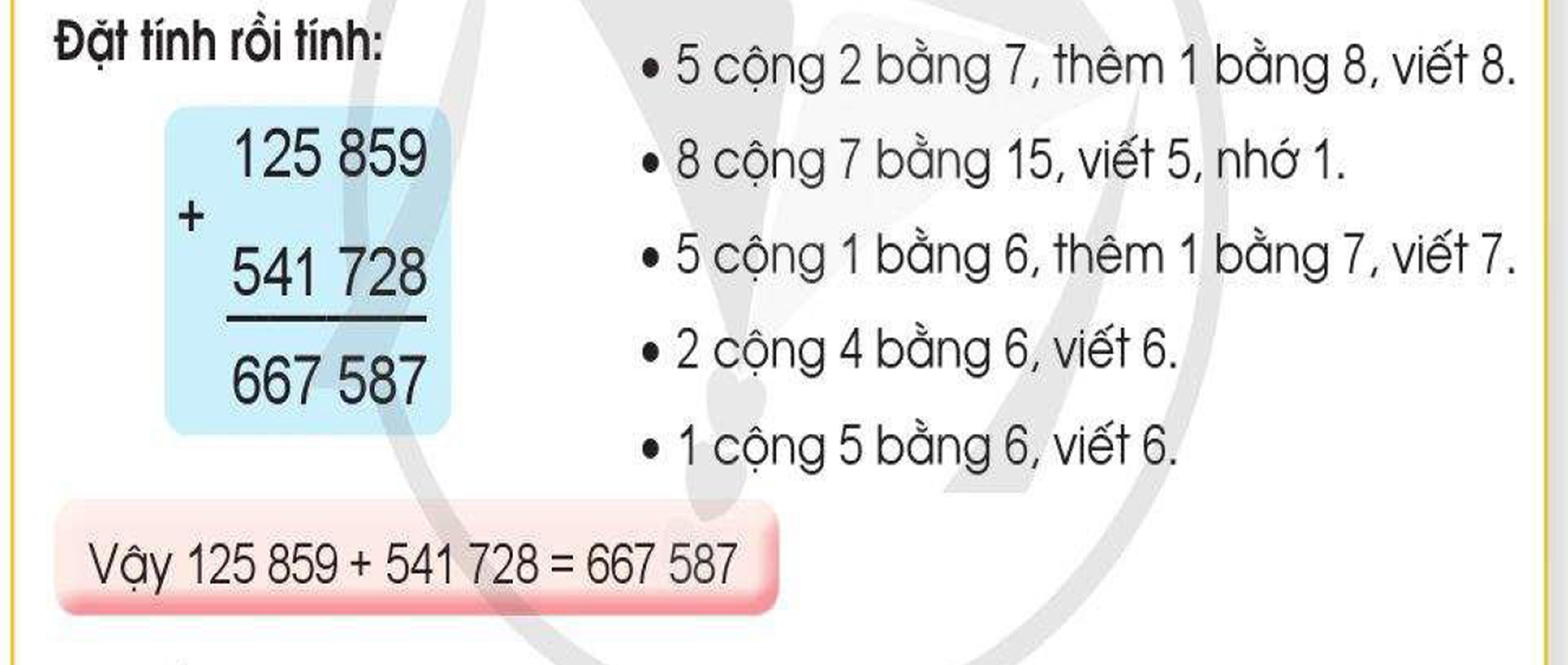 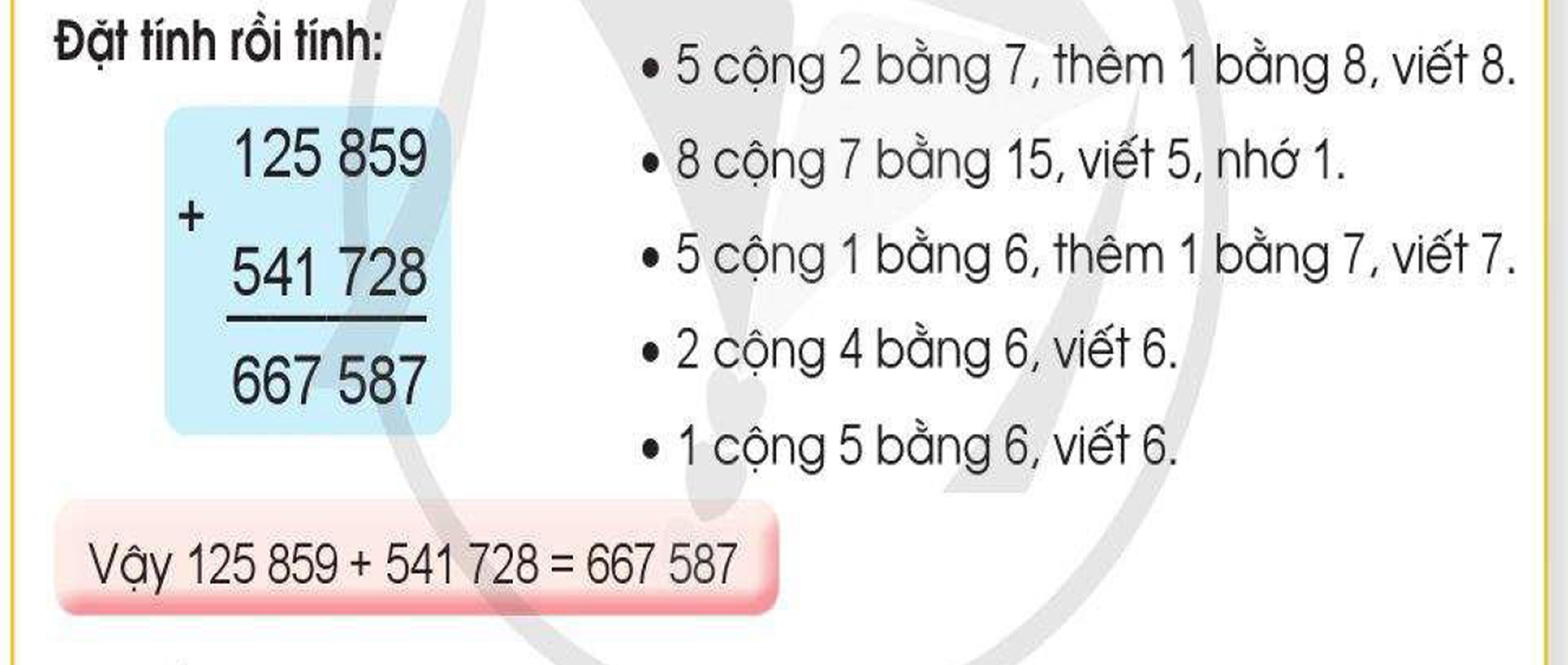 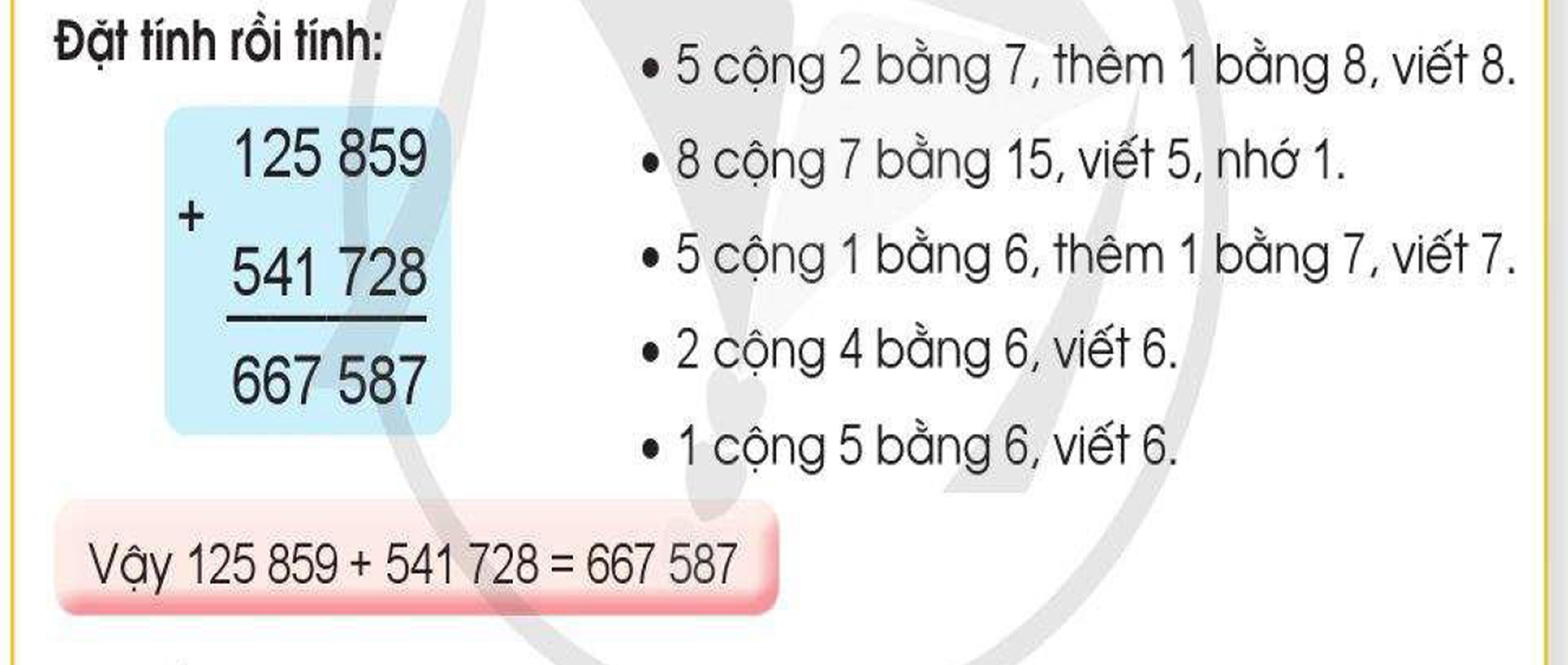 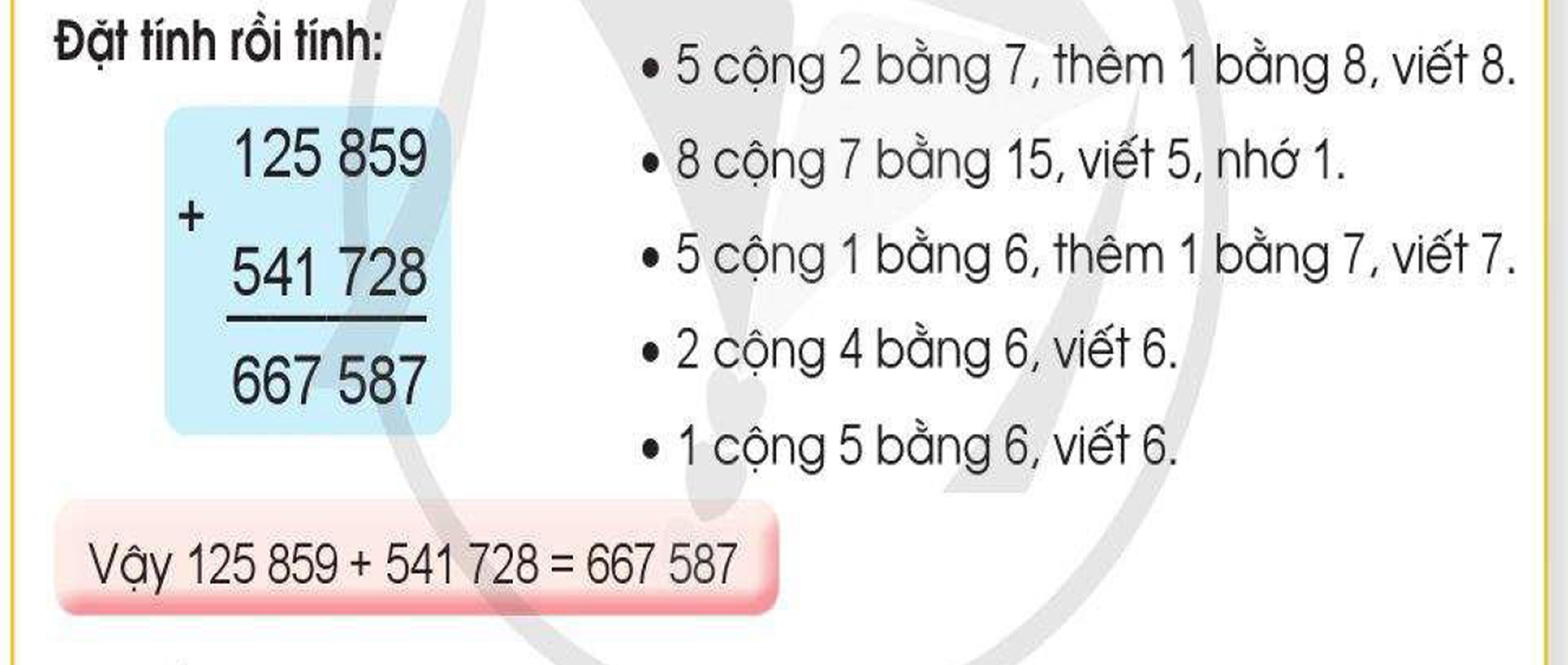 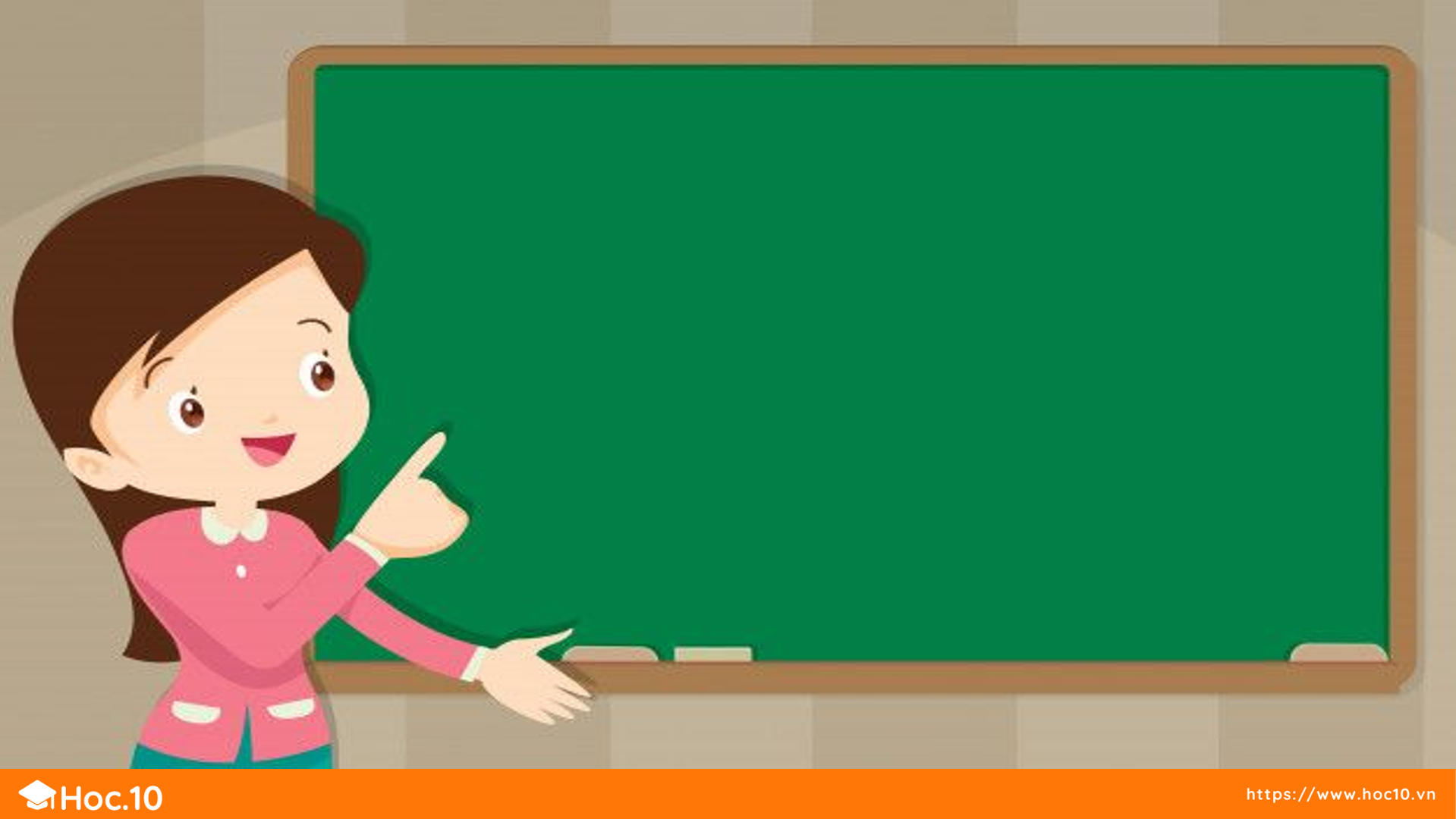 Cách đặt tính phép cộng: Viết số hạng này dưới số hạng kia sao cho các chữ số cùng hàng thẳng côt với nhau. Sau đó thực hiện phép tính từ phải sang trái. Viết kết quả thẳng cột.
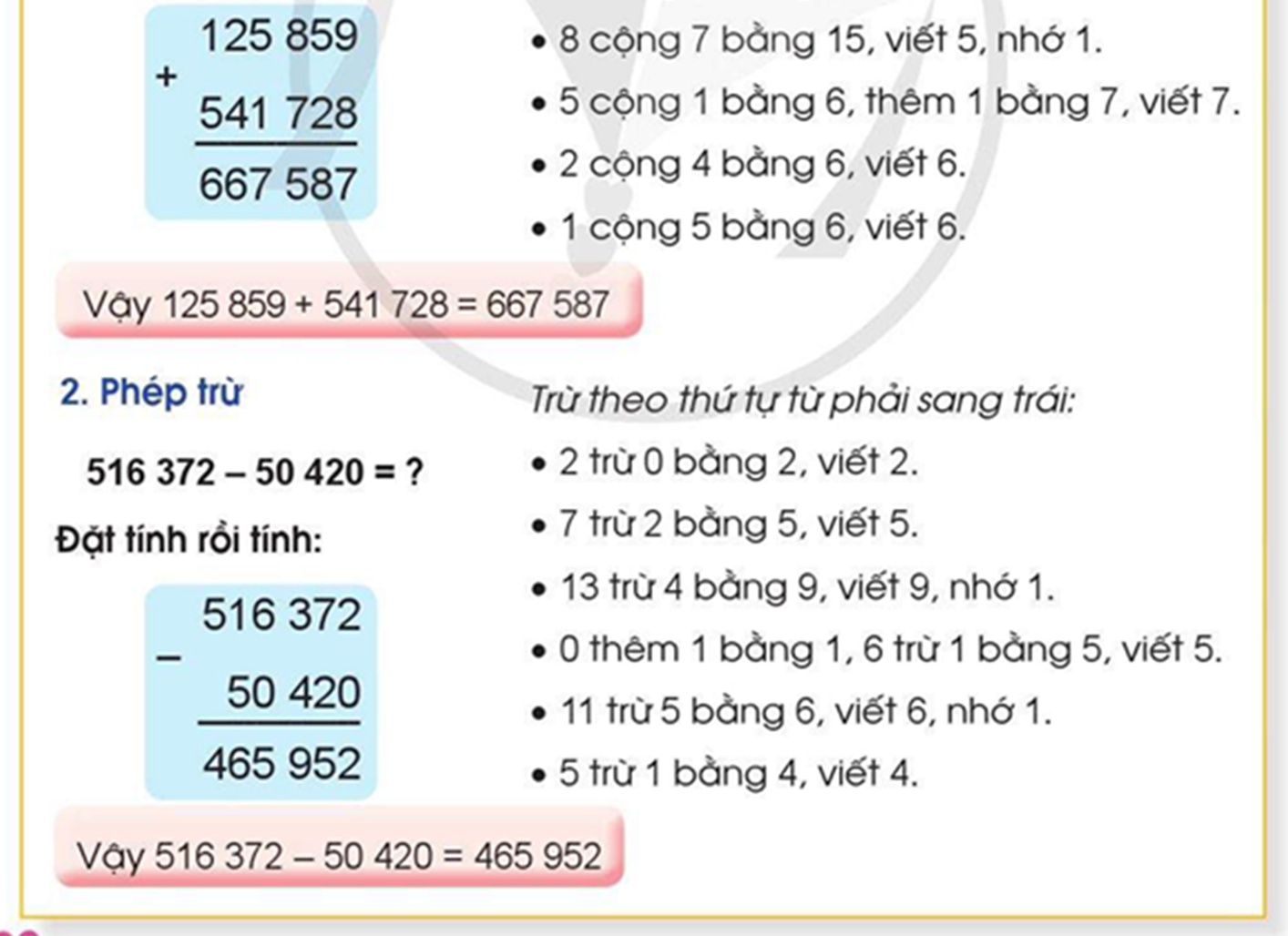 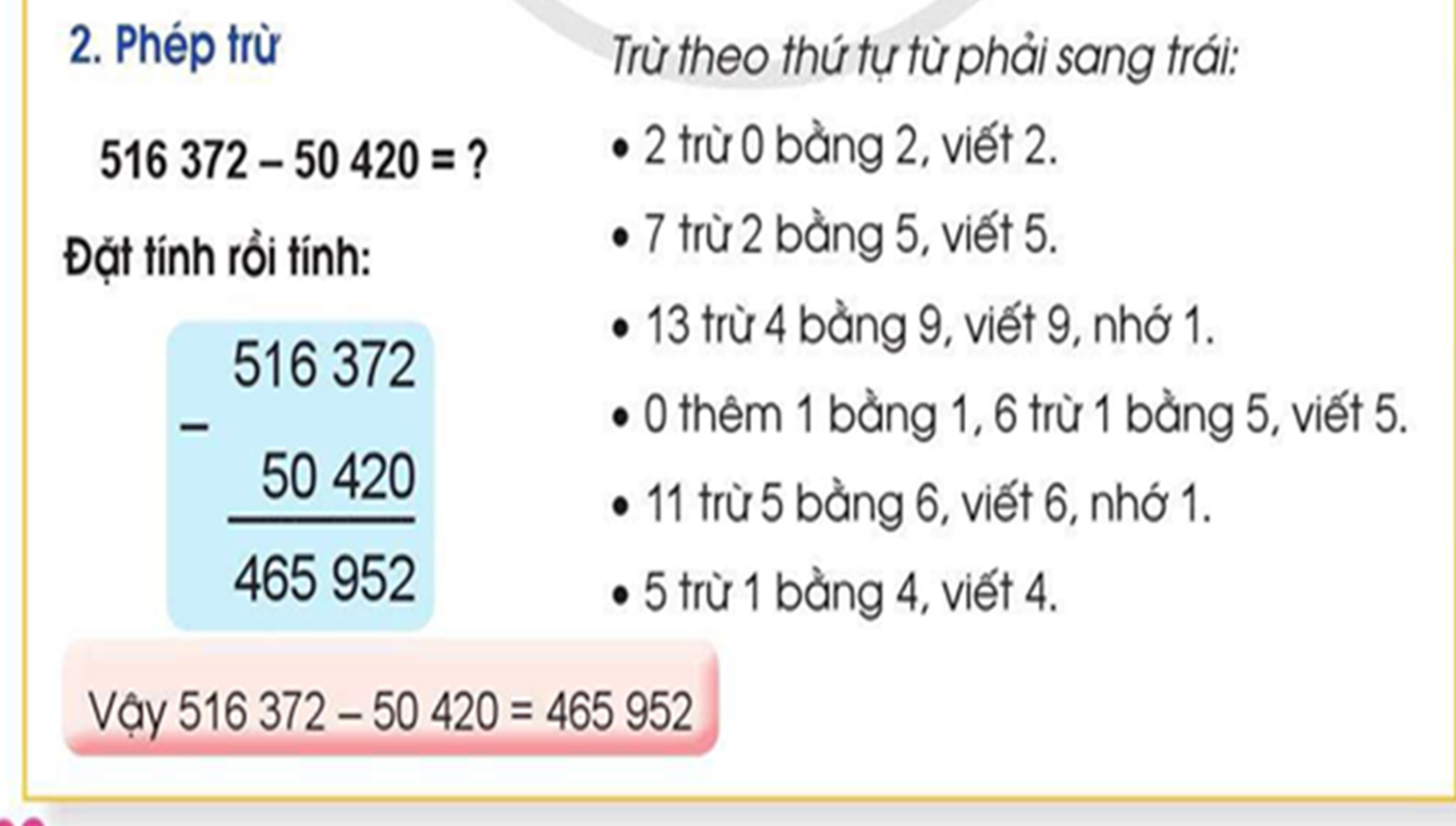 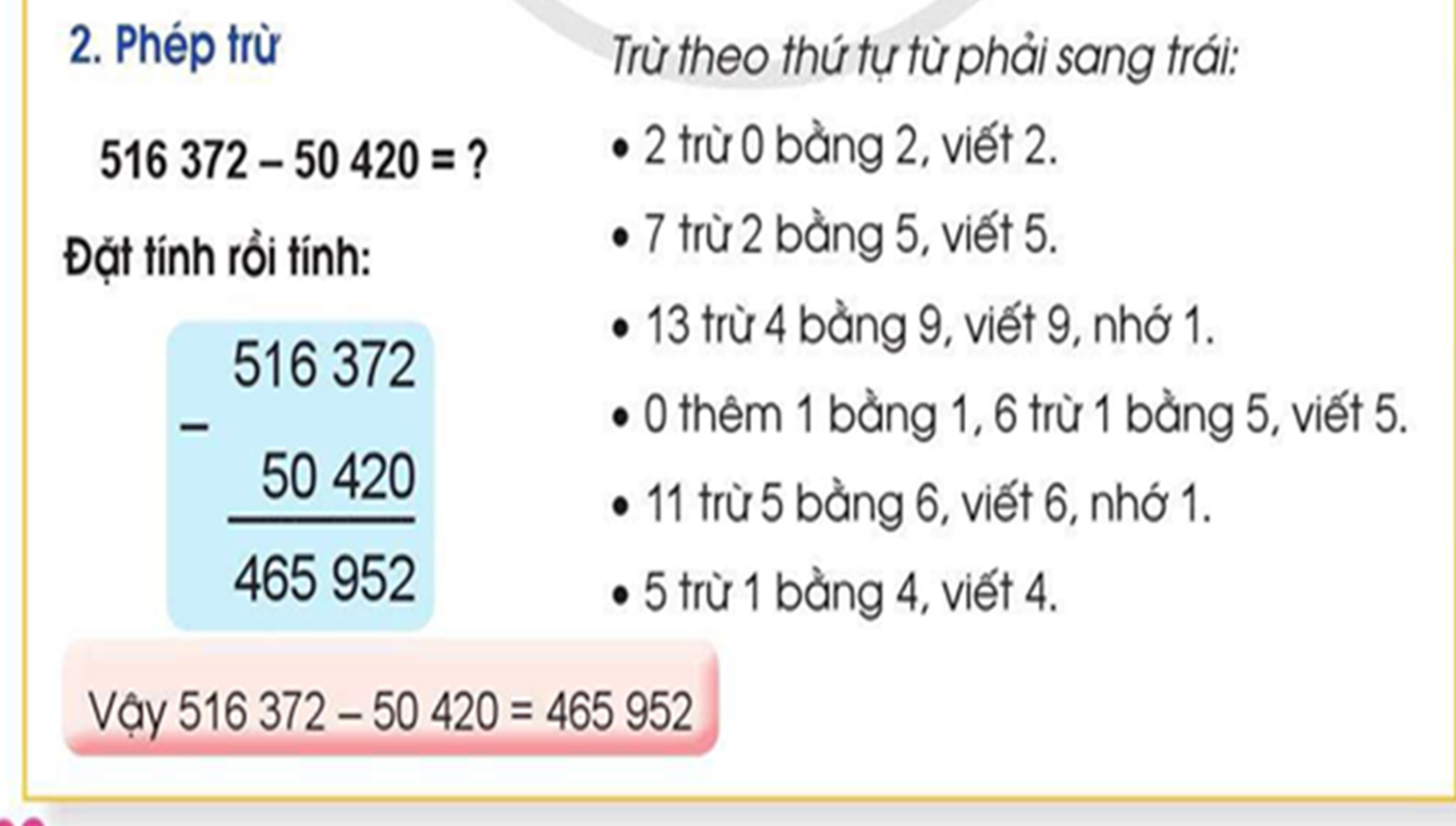 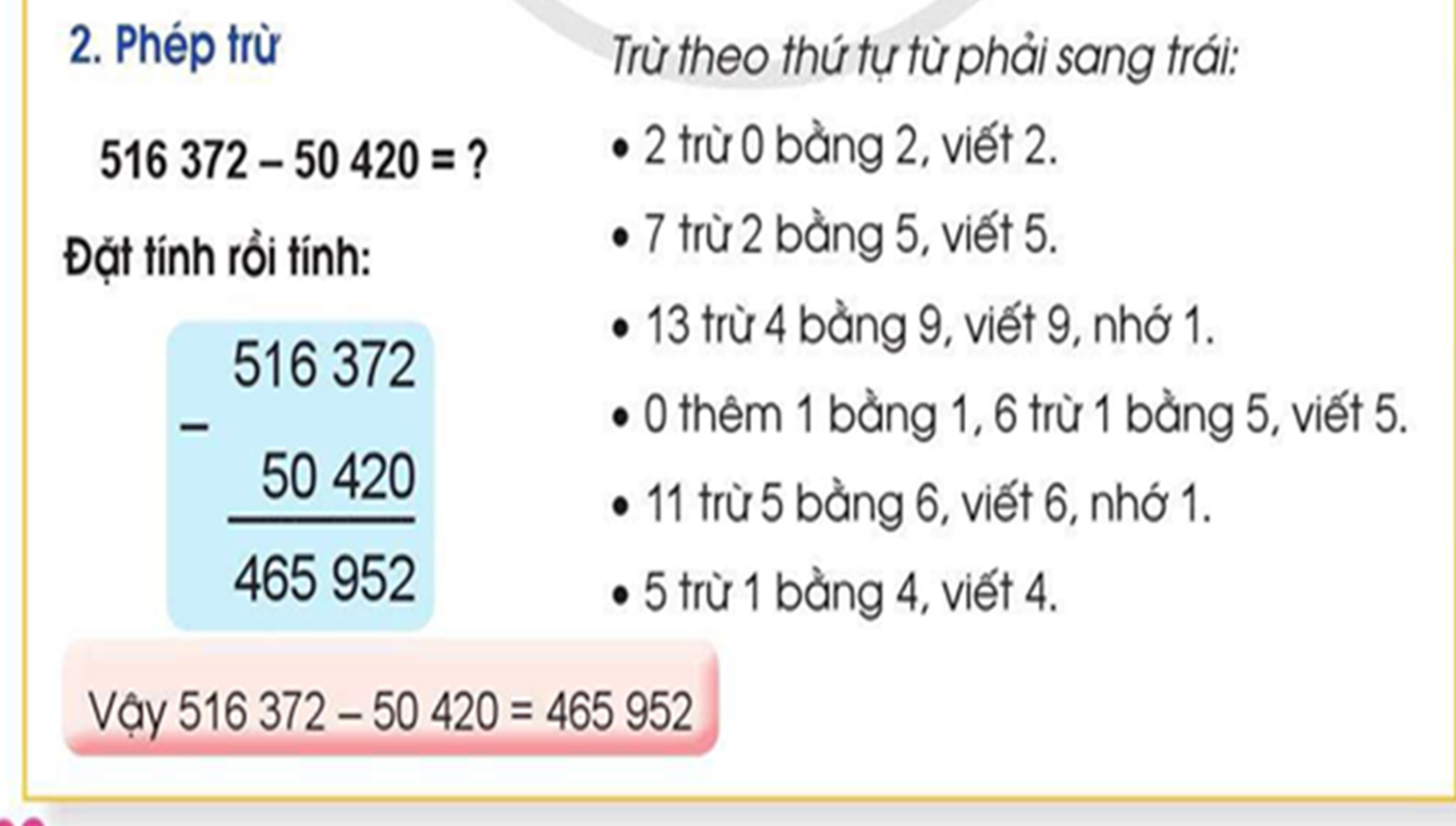 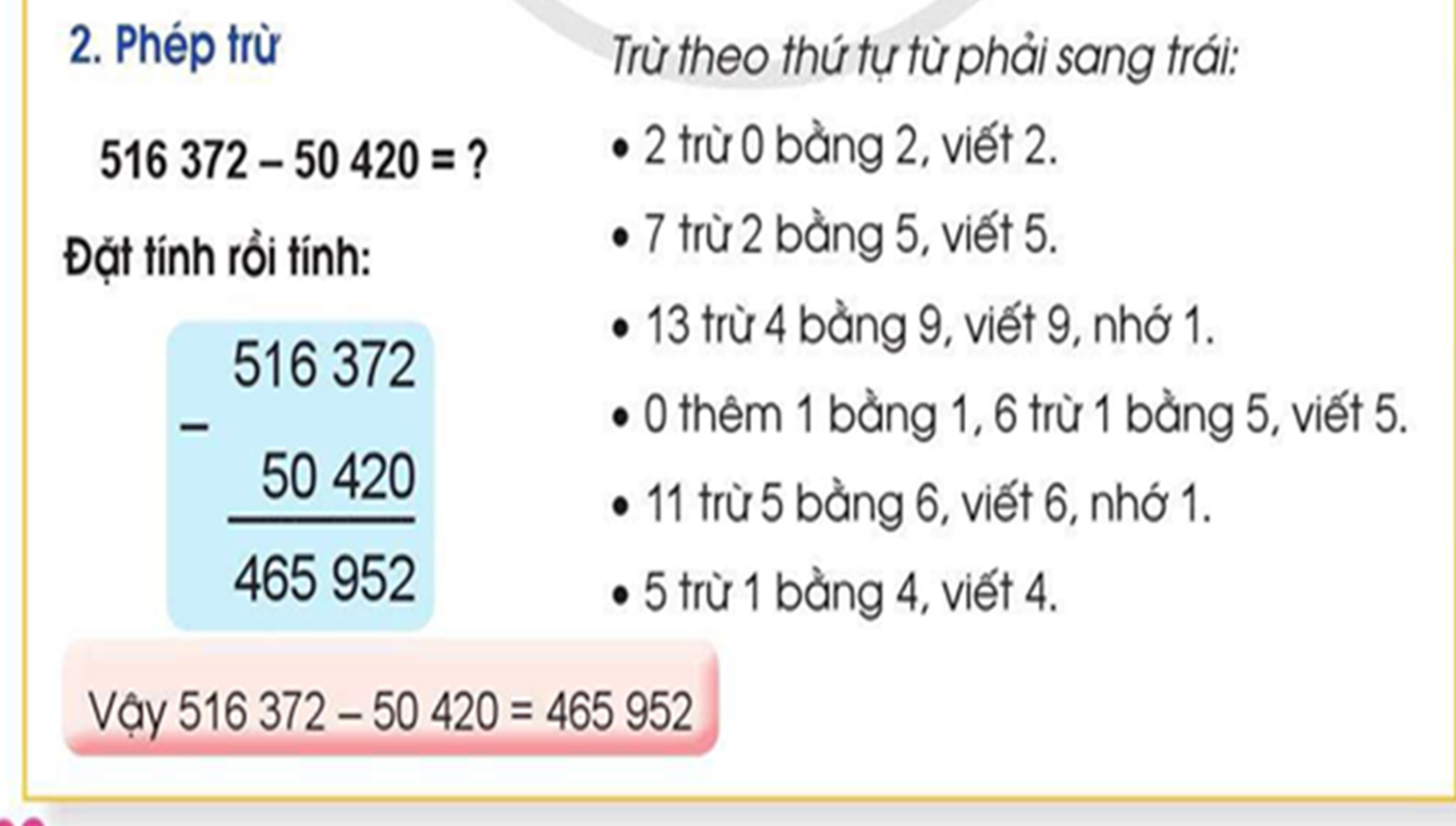 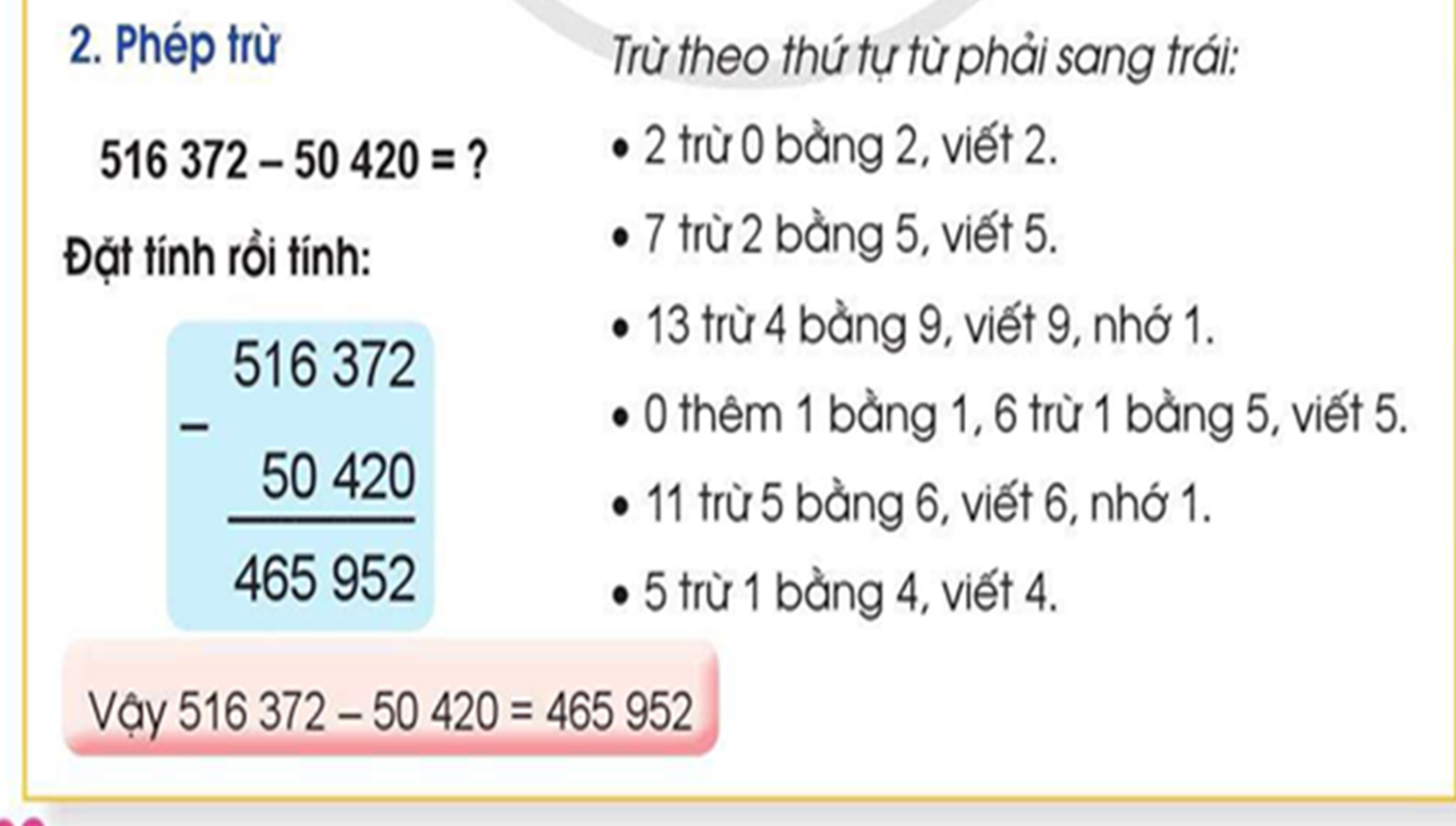 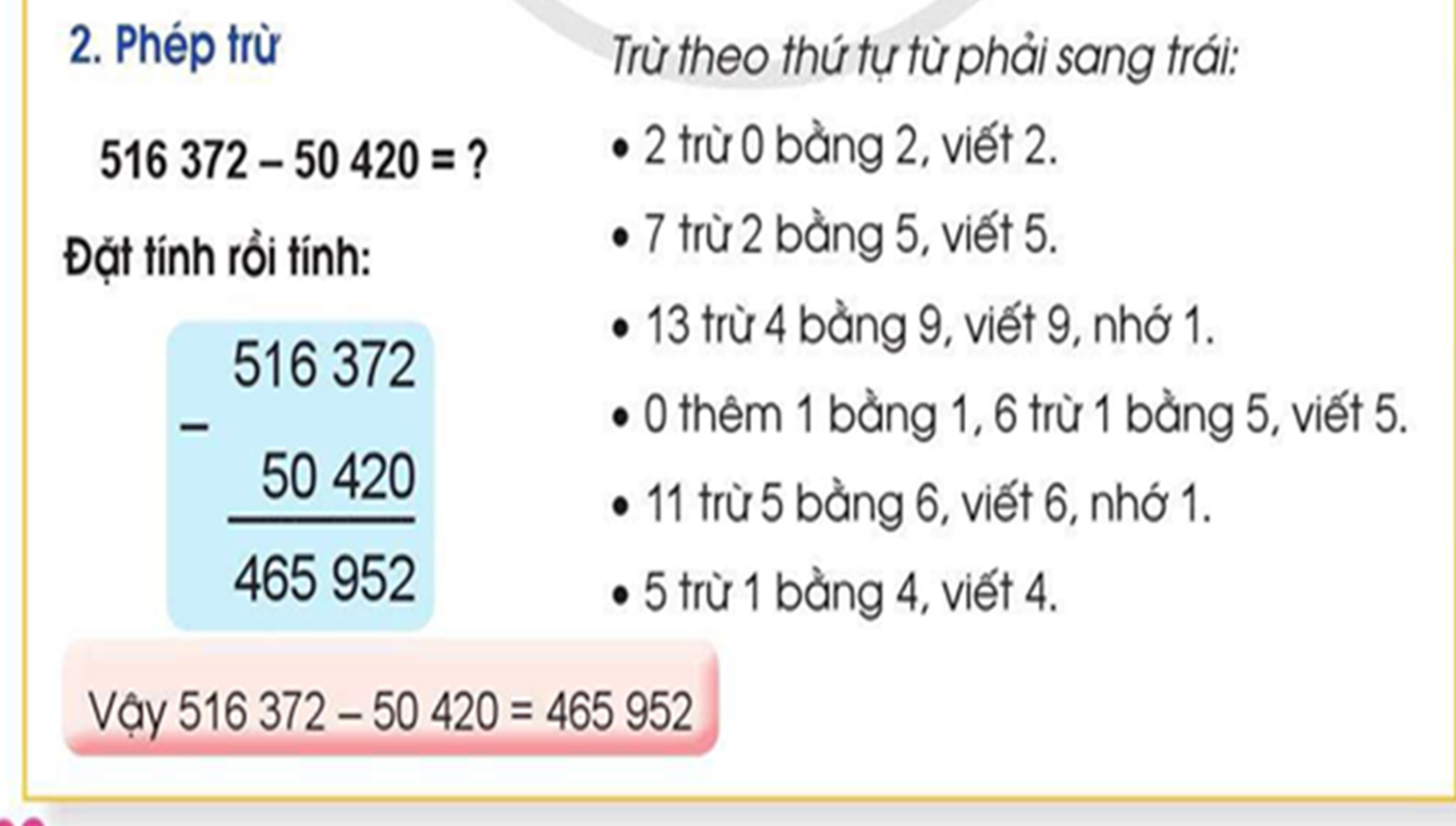 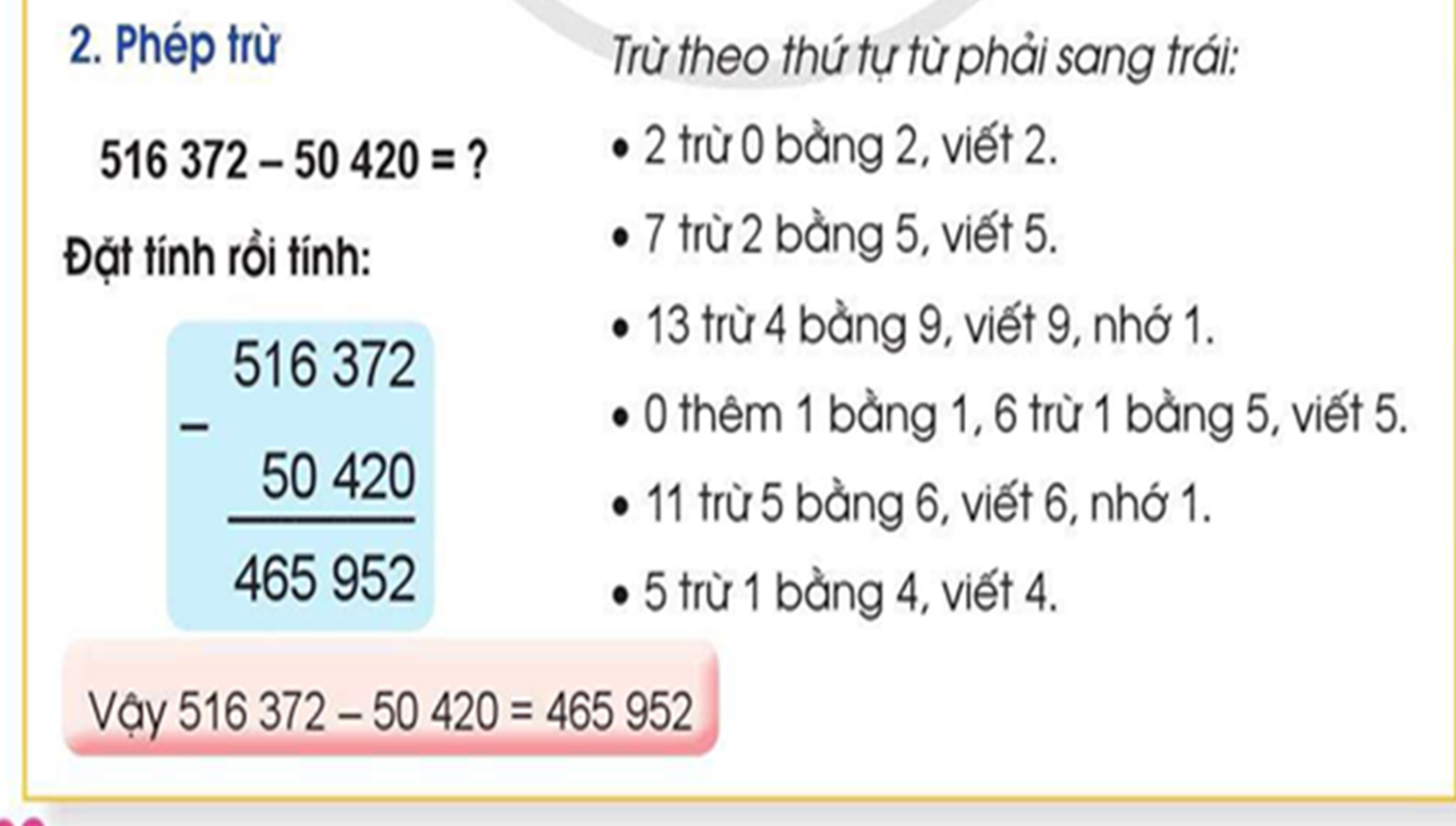 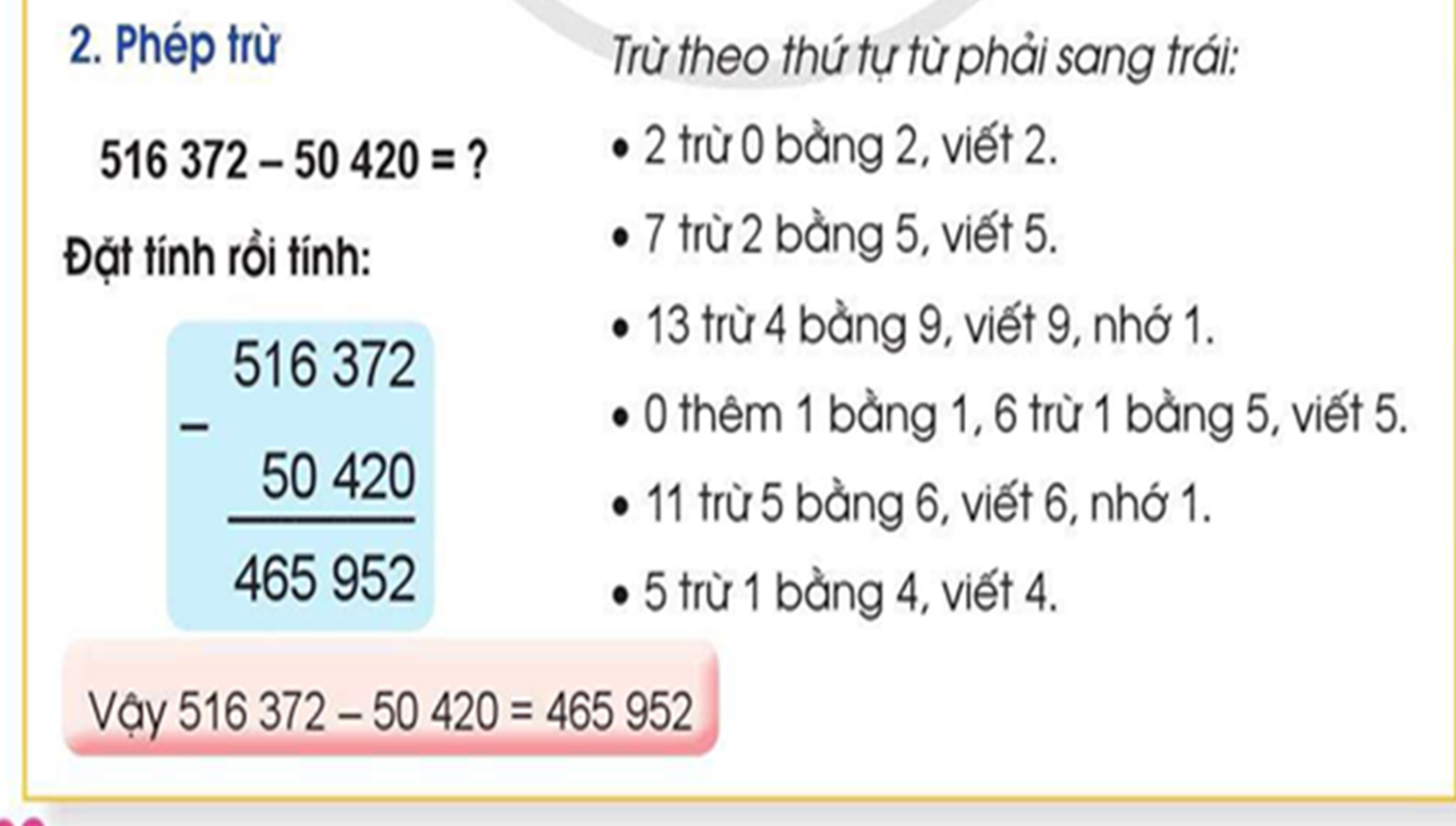 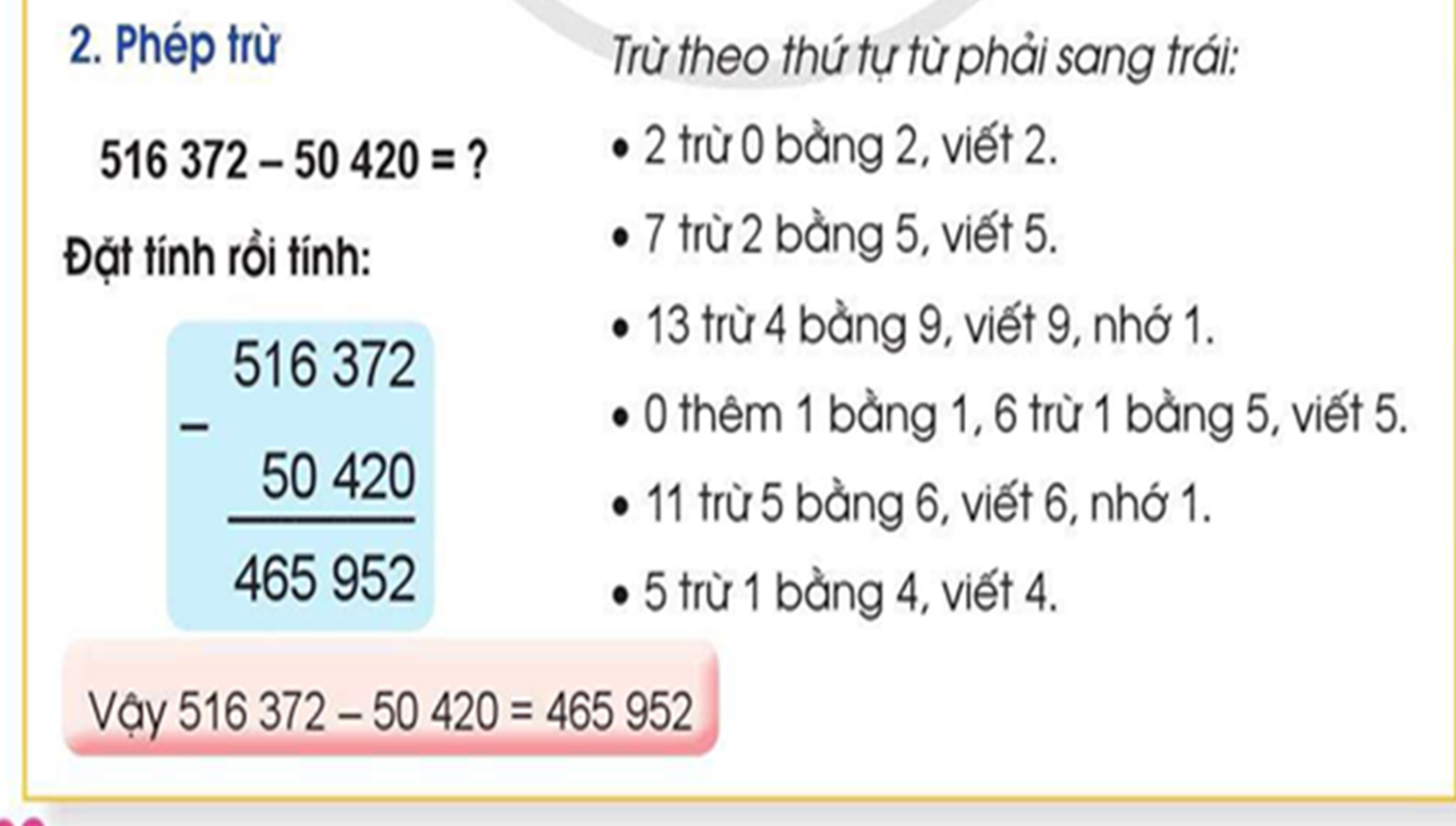 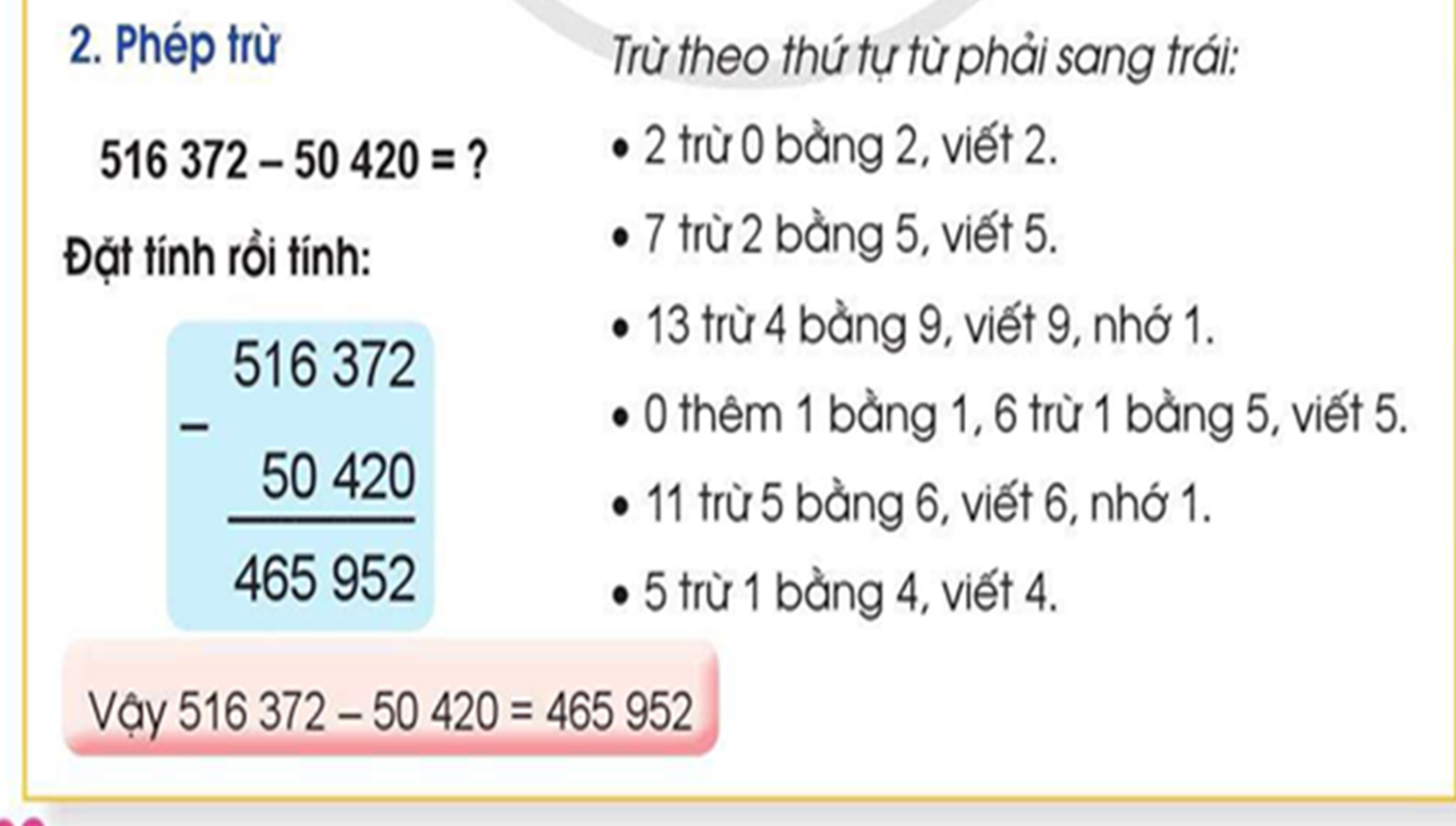 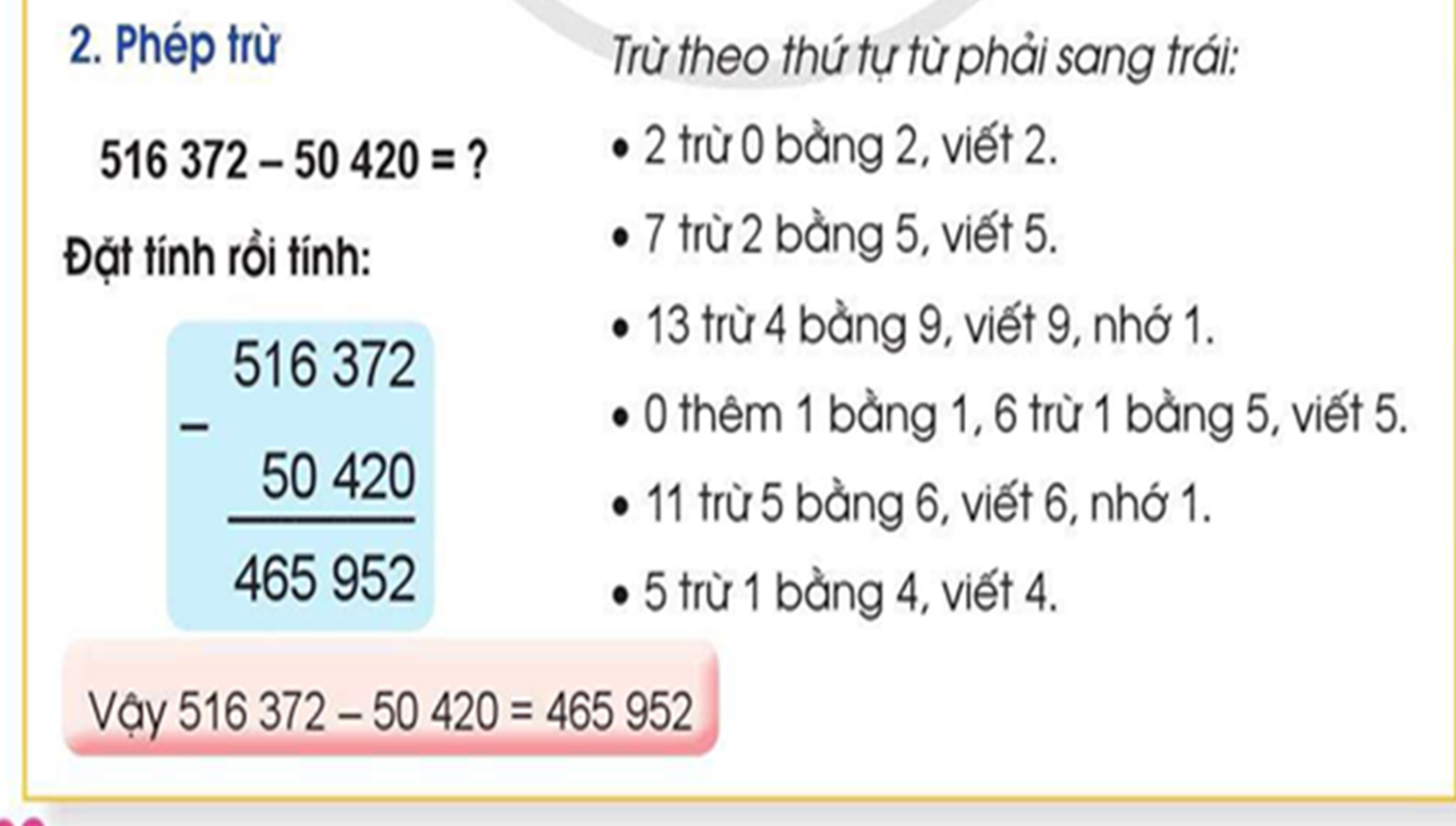 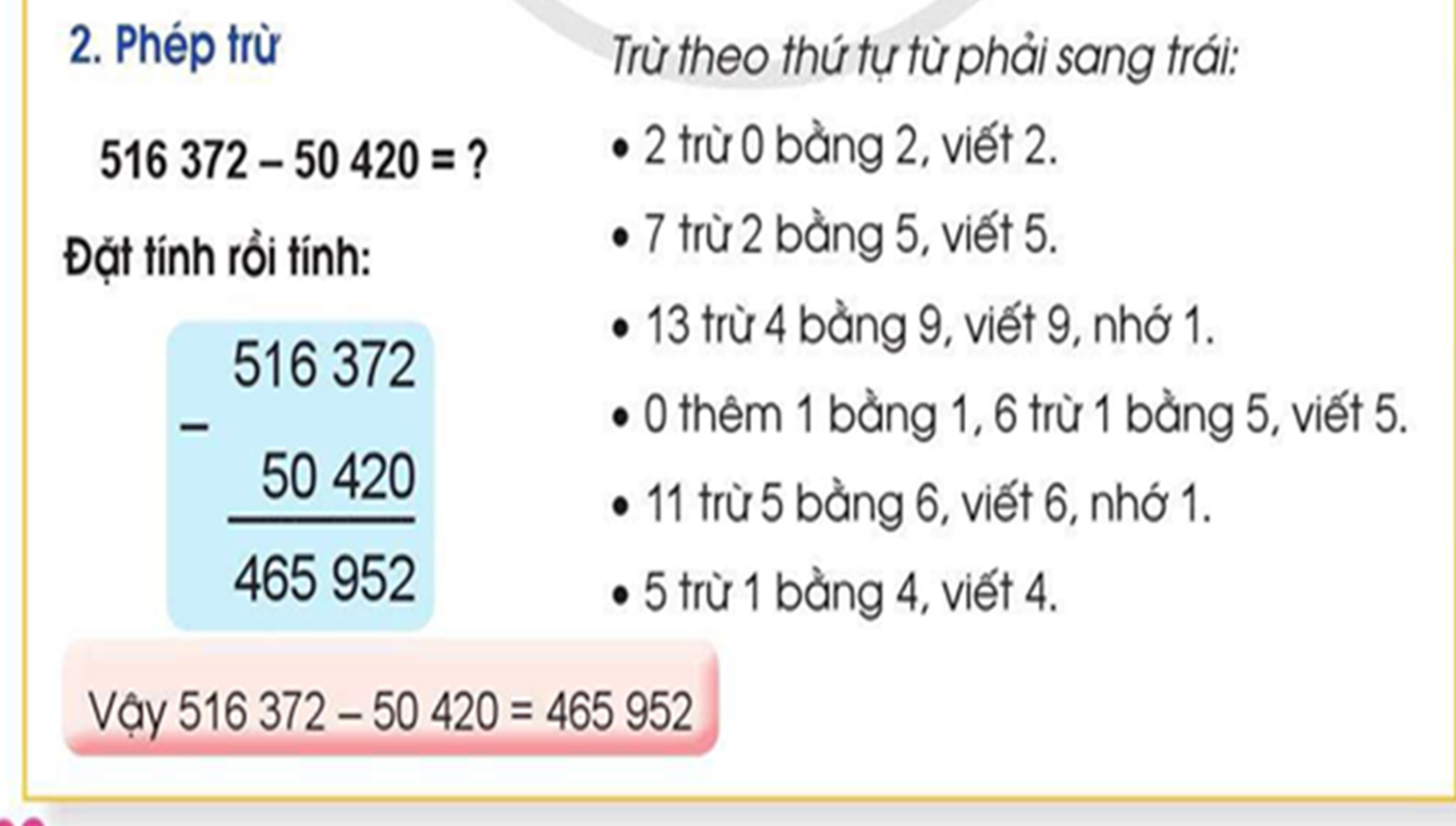 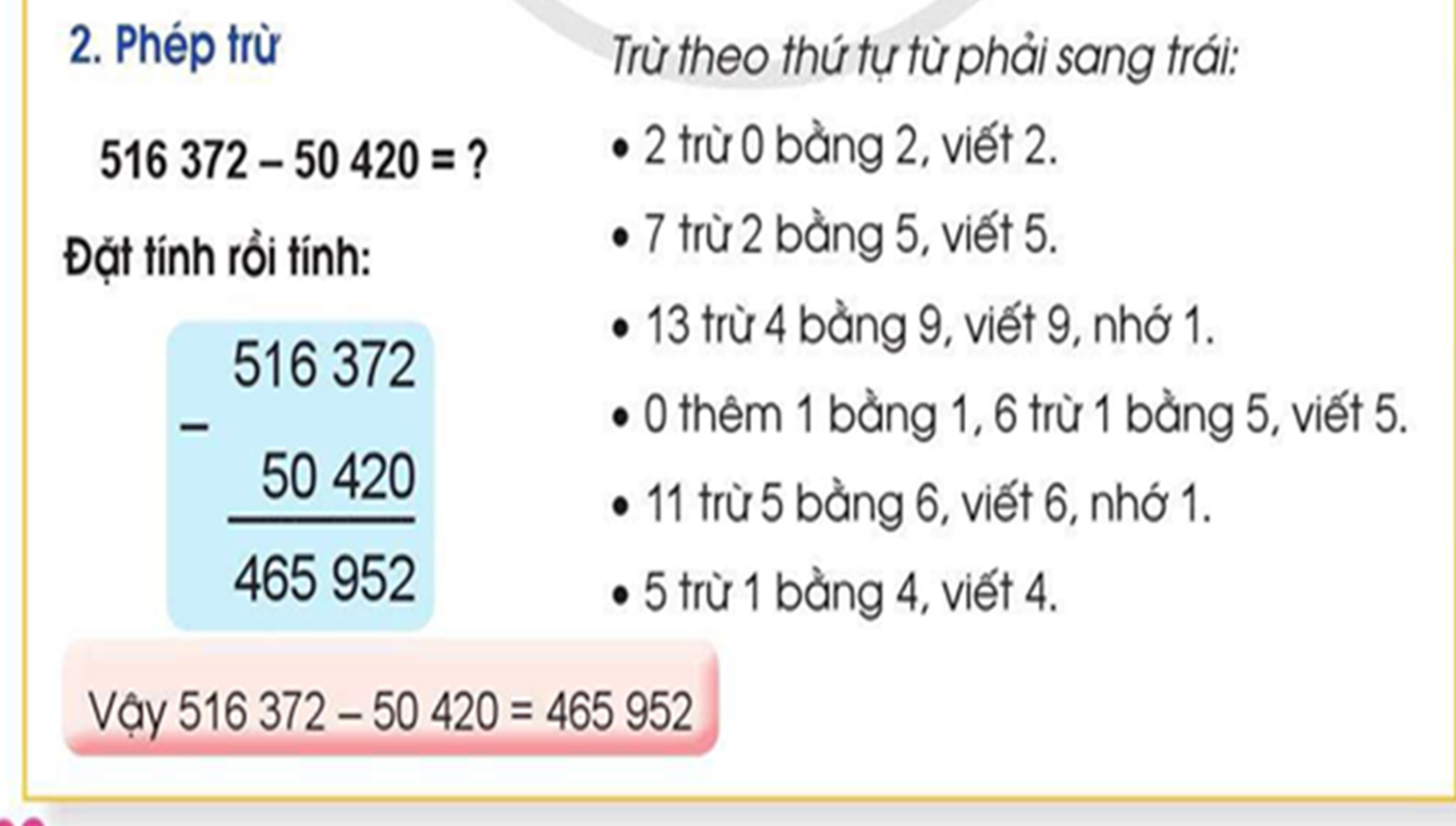 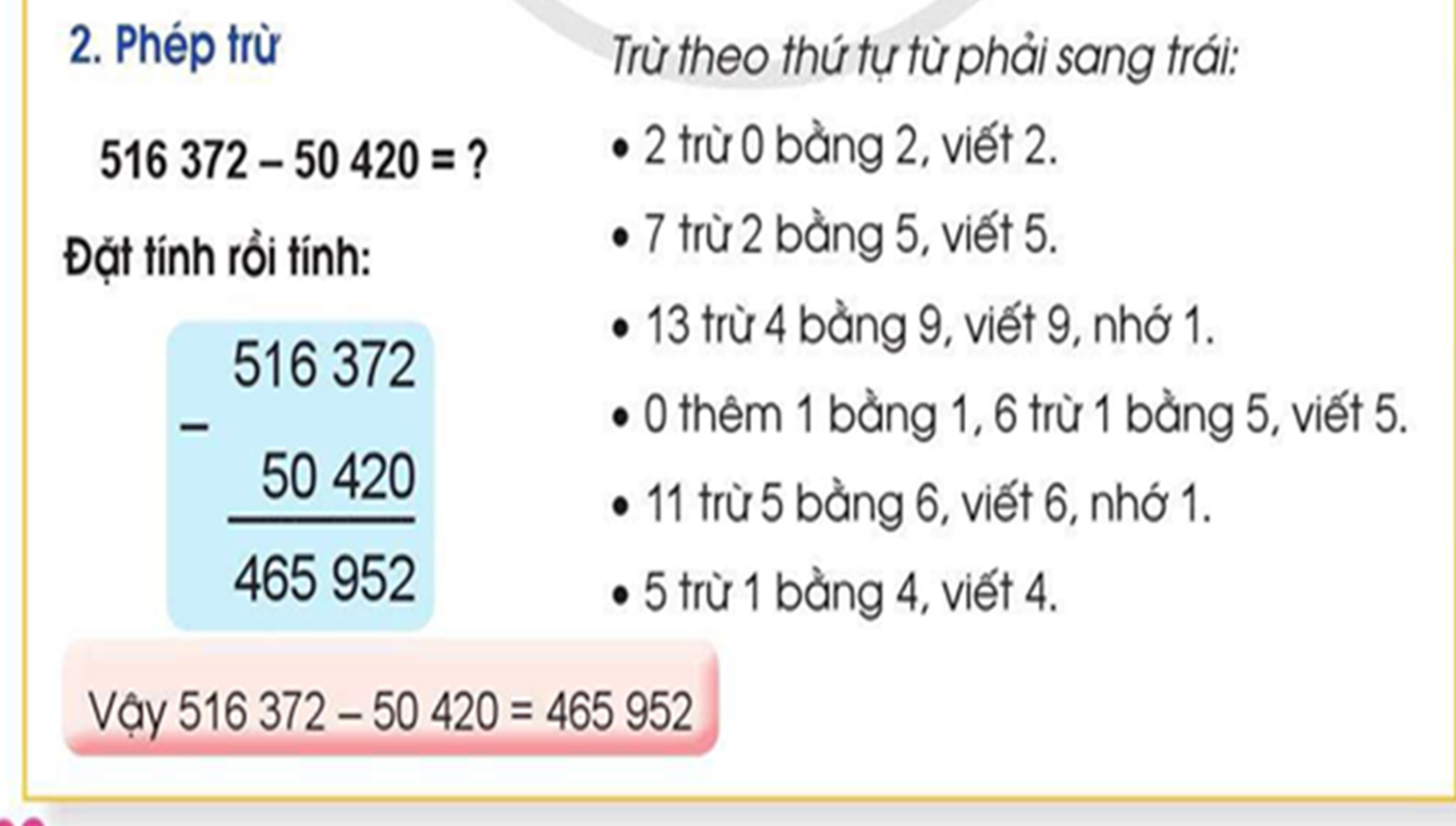 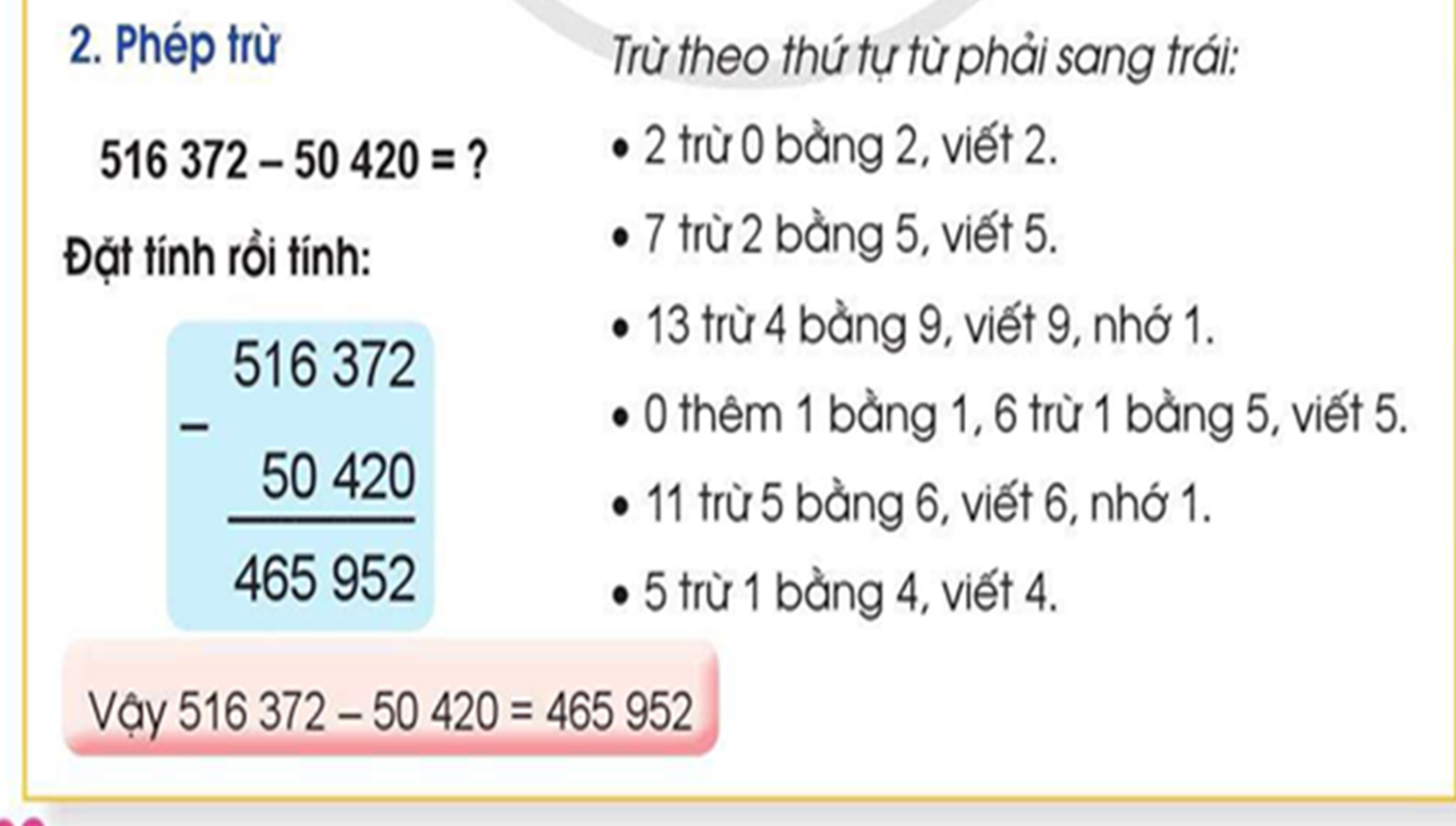 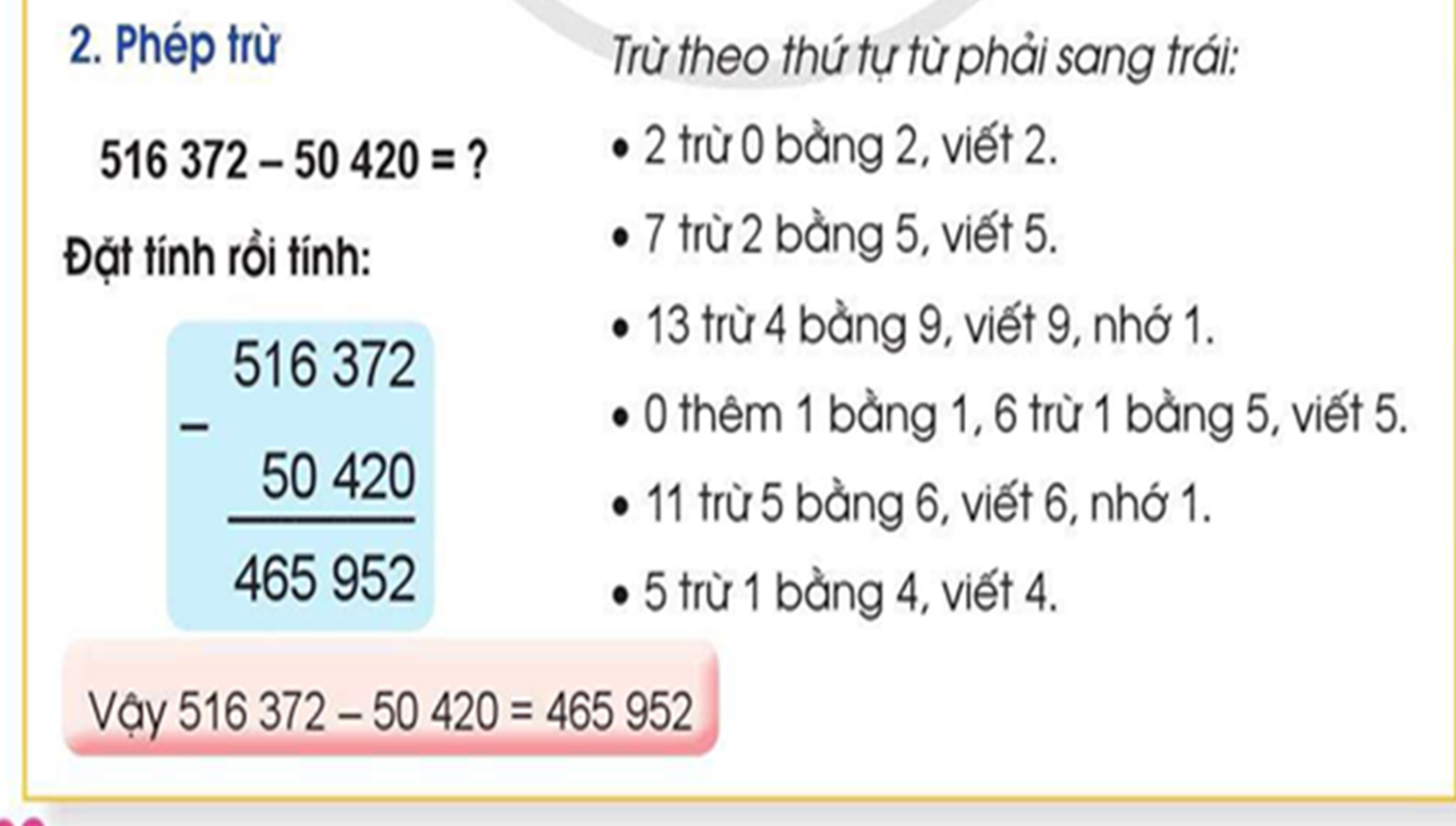 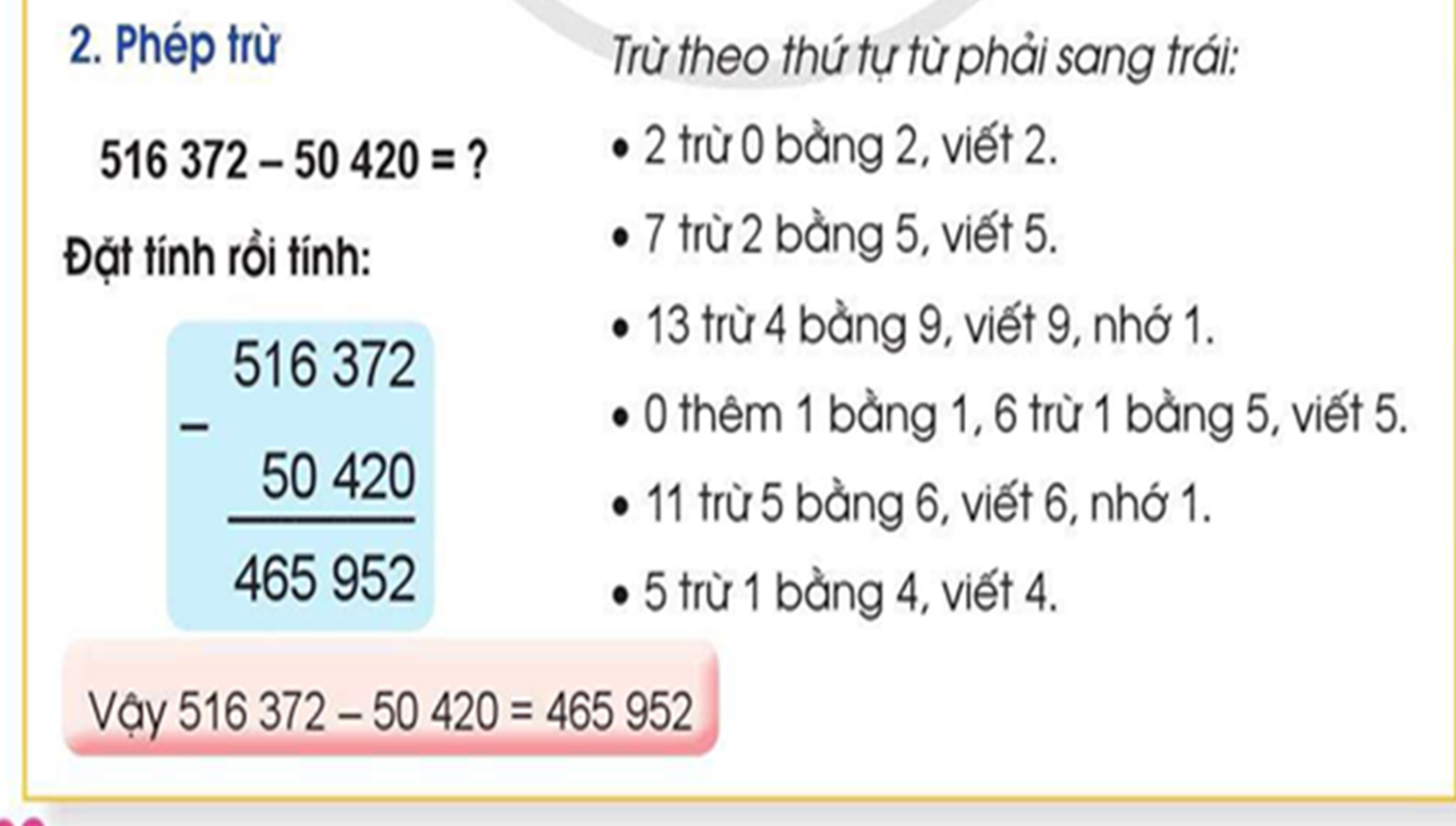 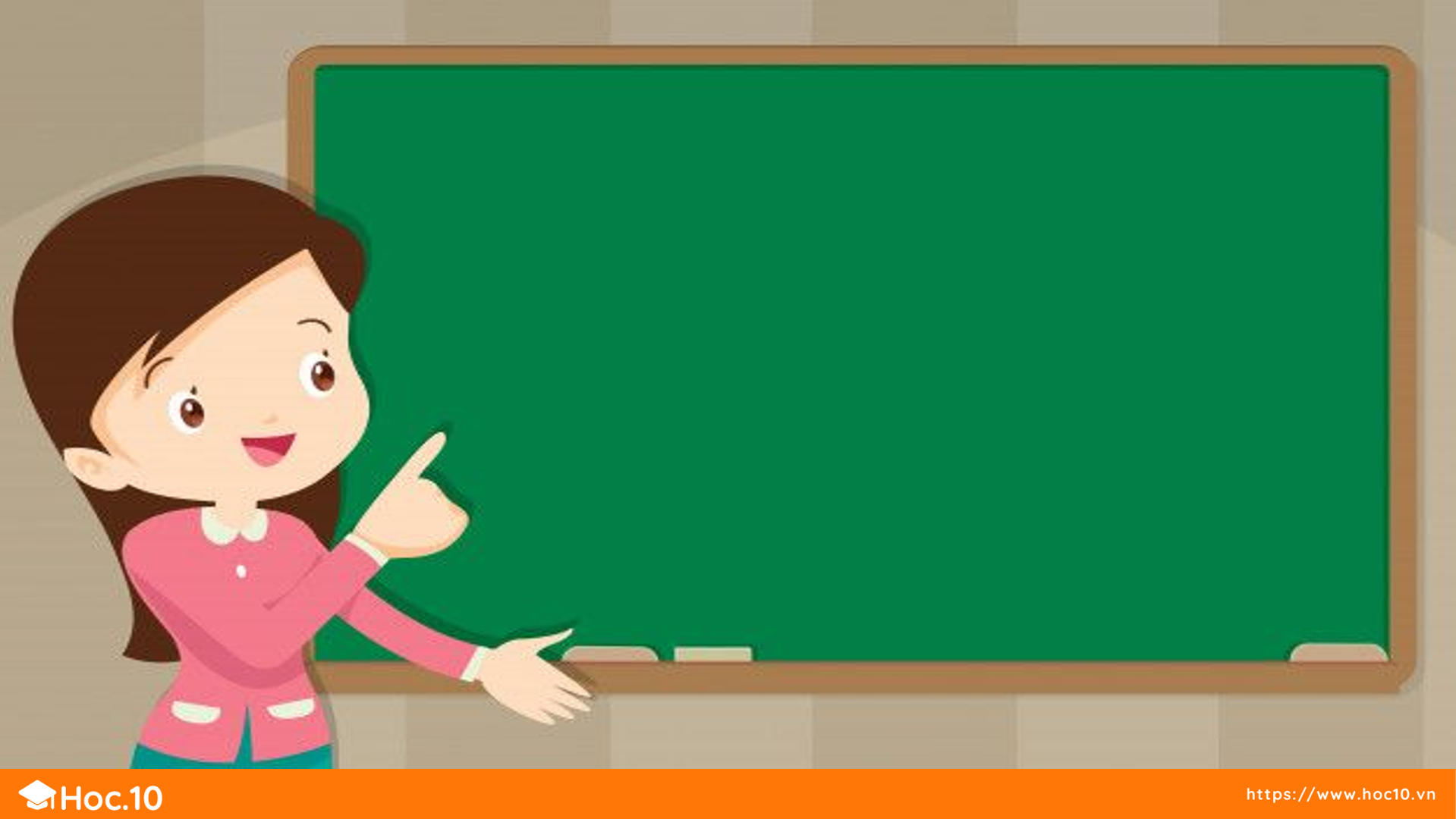 Cách đặt tính phép trừ: Viết số trừ dưới số bị trừ sao cho các chữ số cùng hàng thẳng cột với nhau. Tiến hành trừ từ phải sang trái. Viết kết quả thẳng cột.
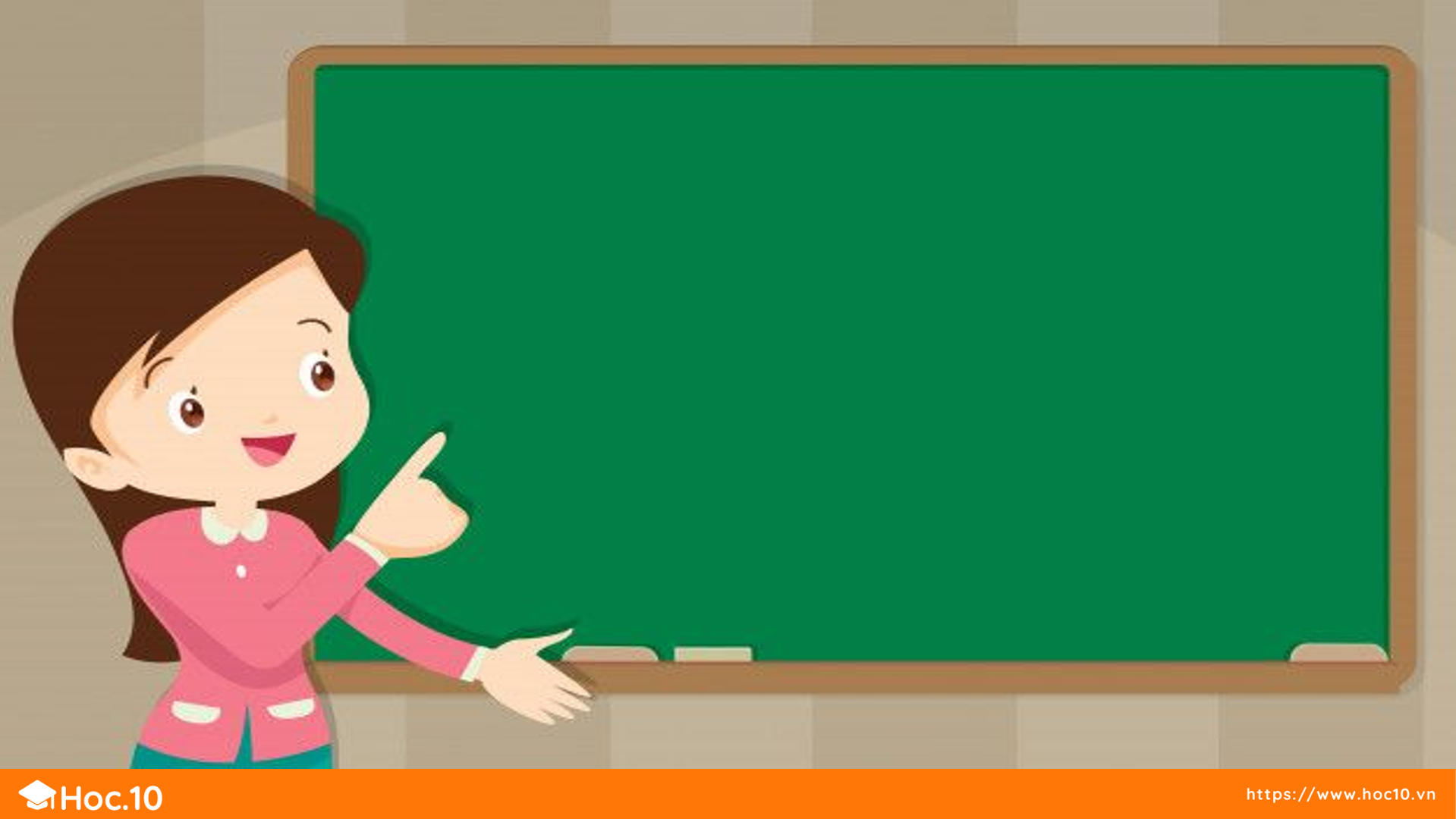 LUYỆN TẬP – THỰC HÀNH
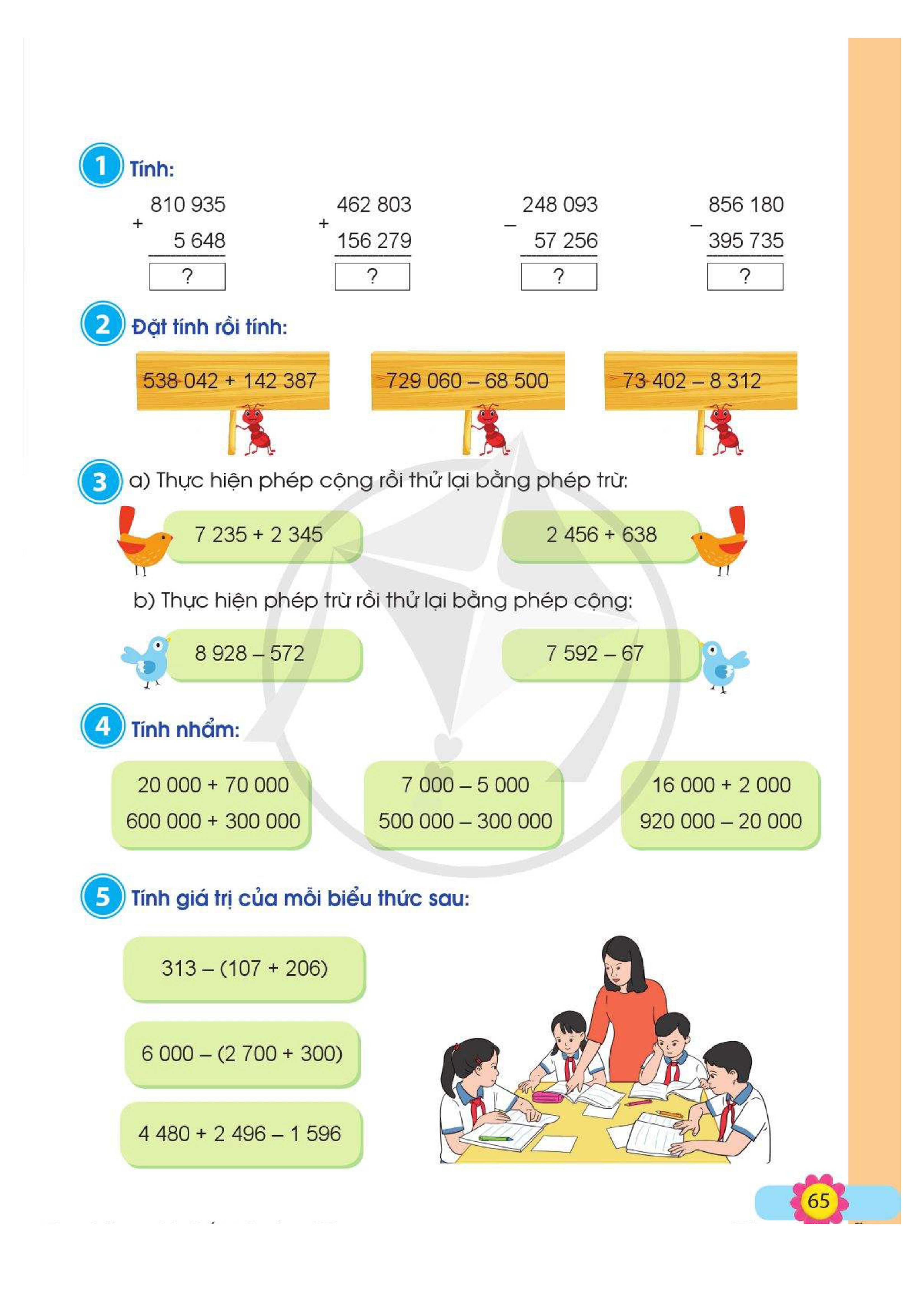 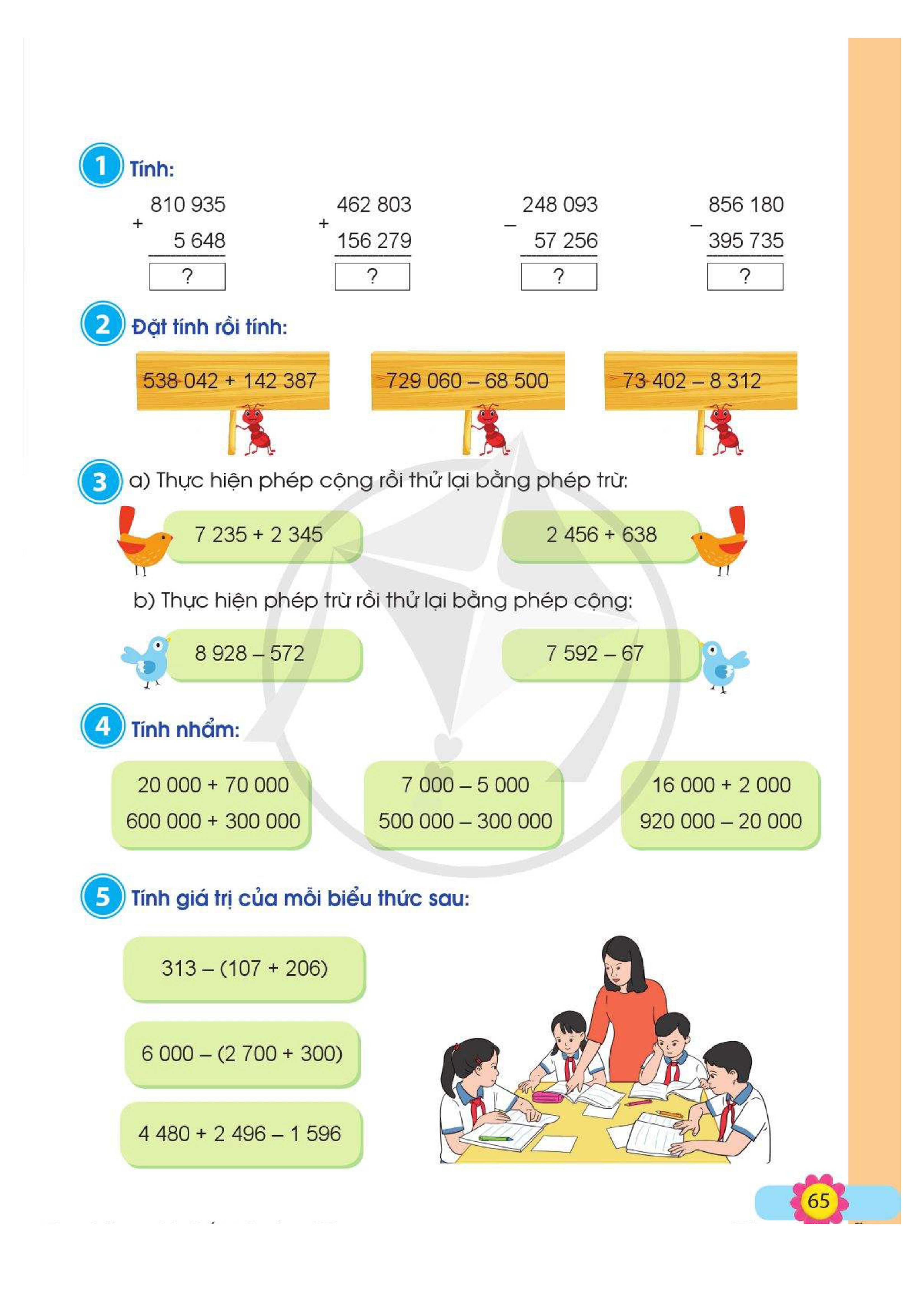 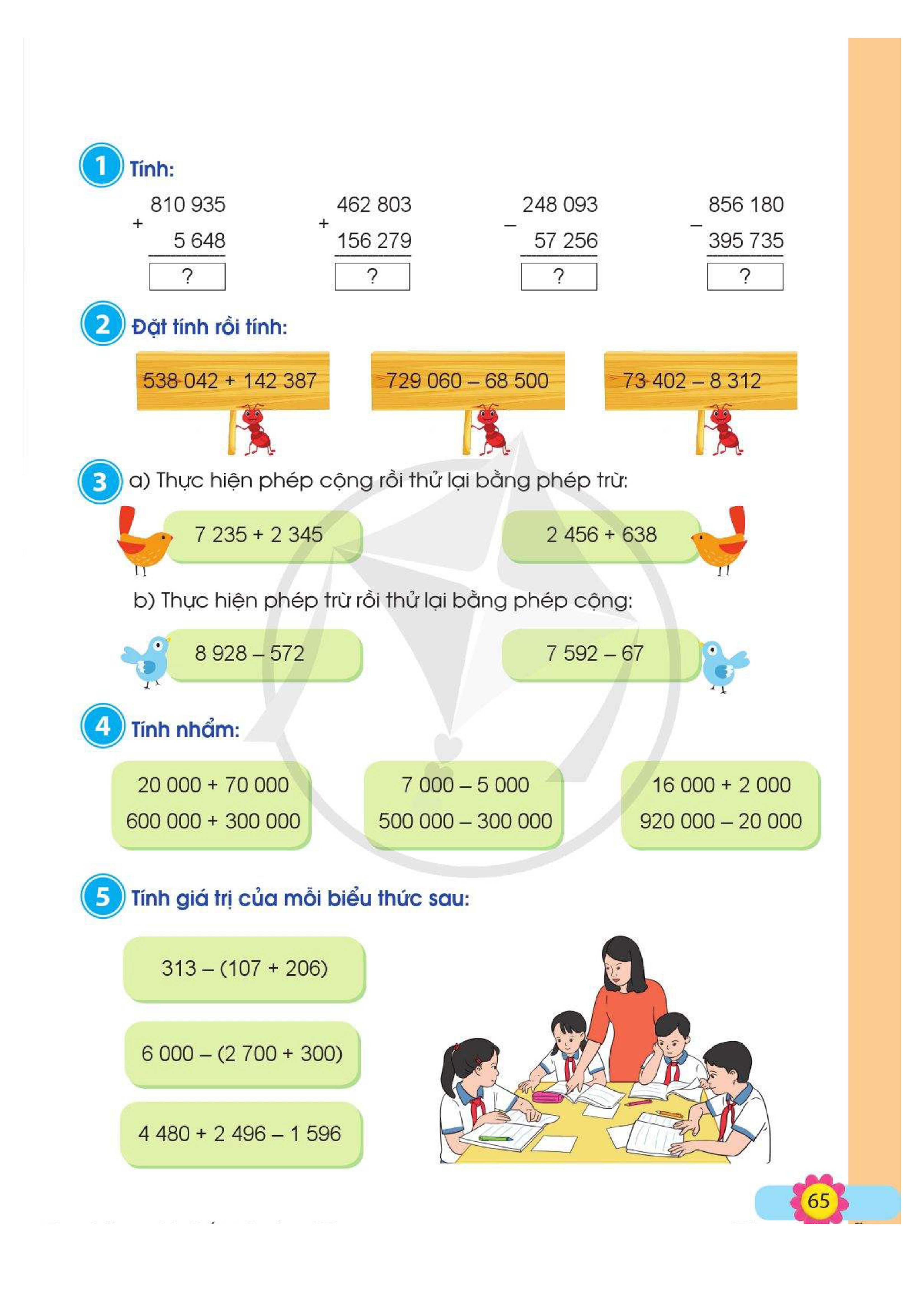 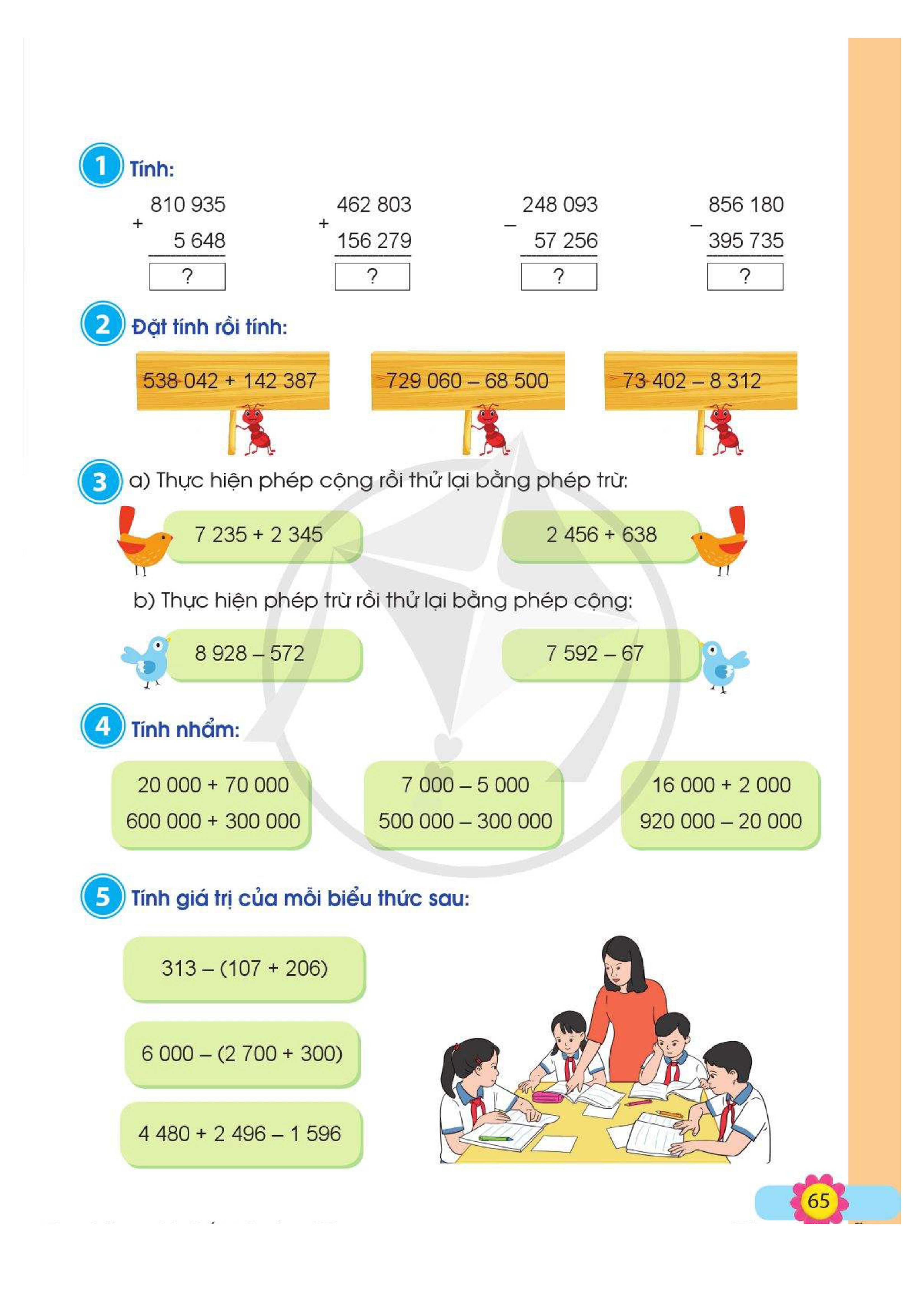 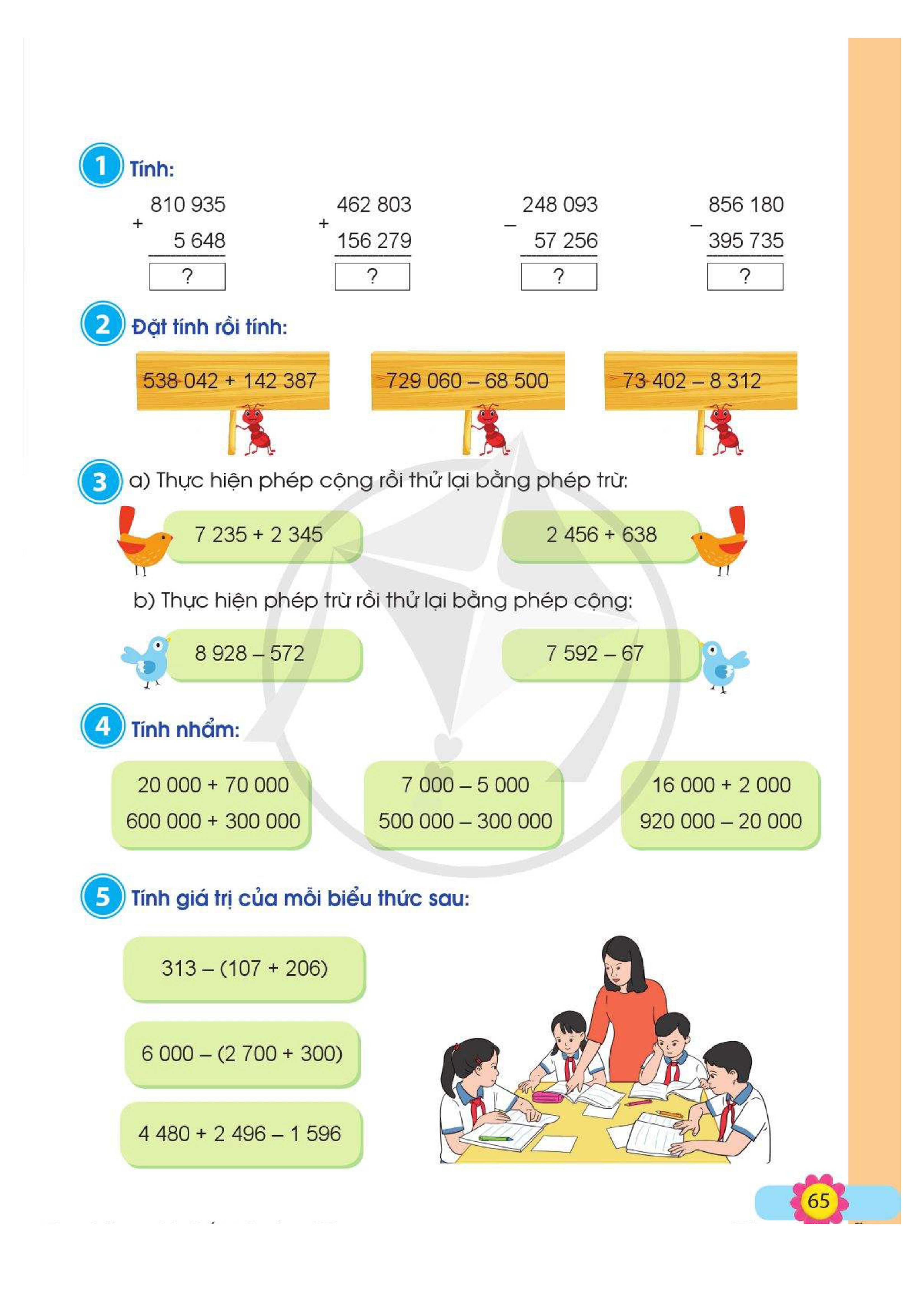 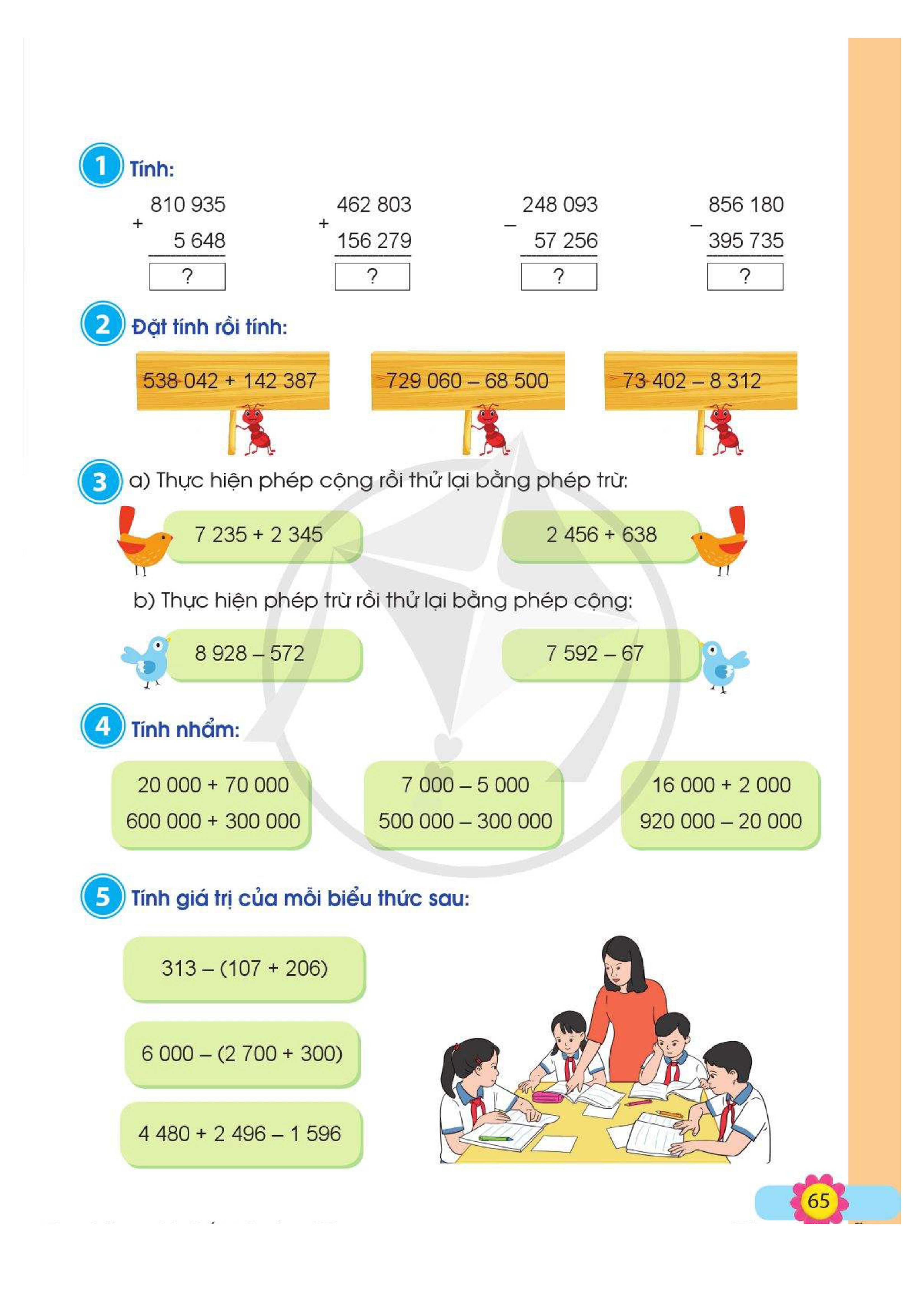 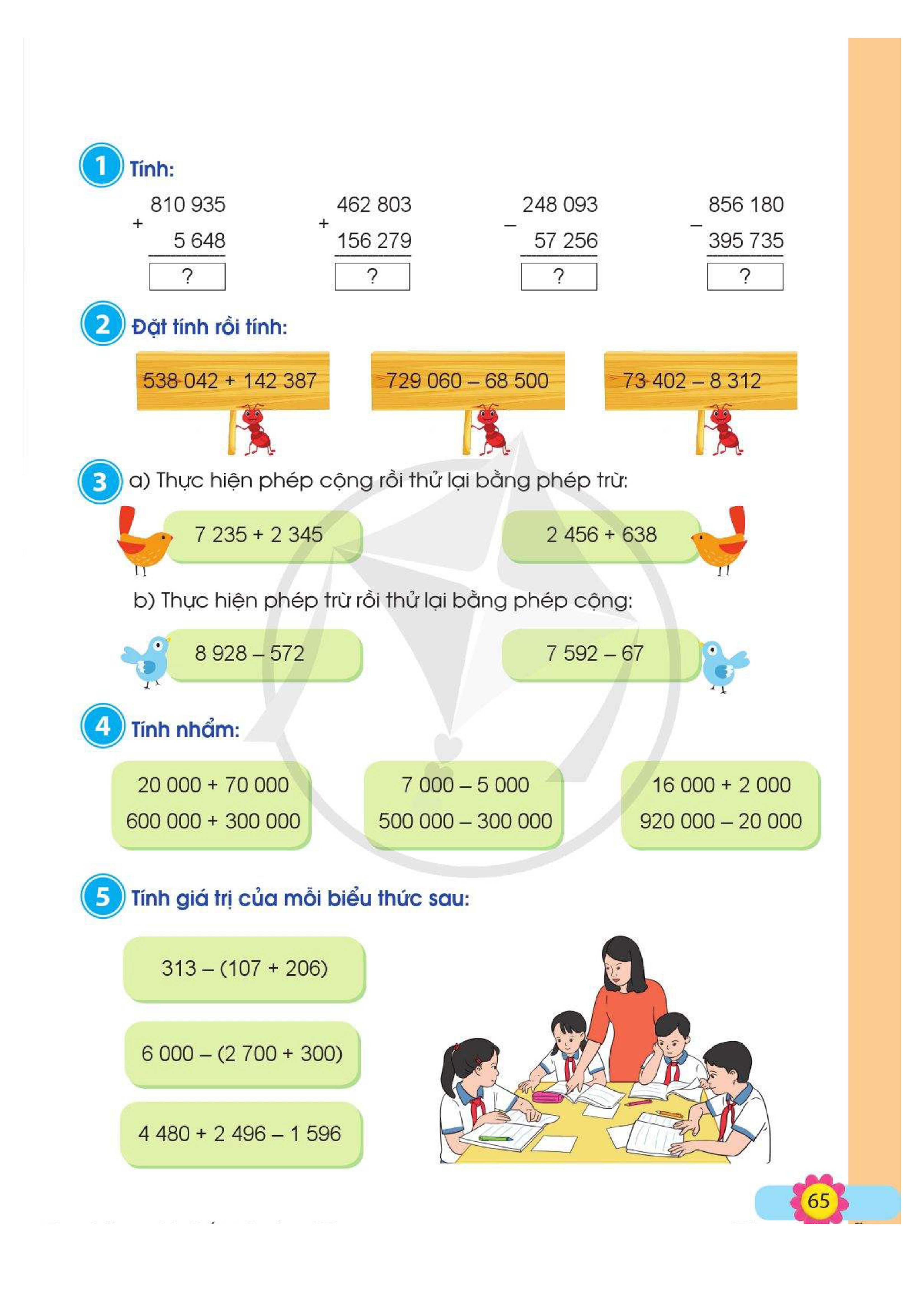 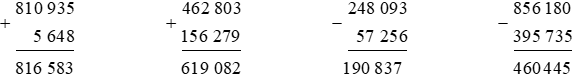 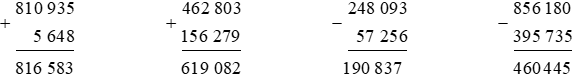 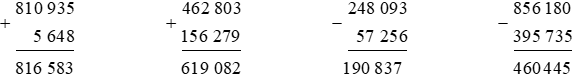 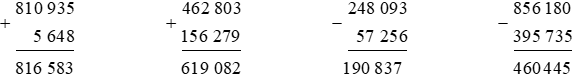 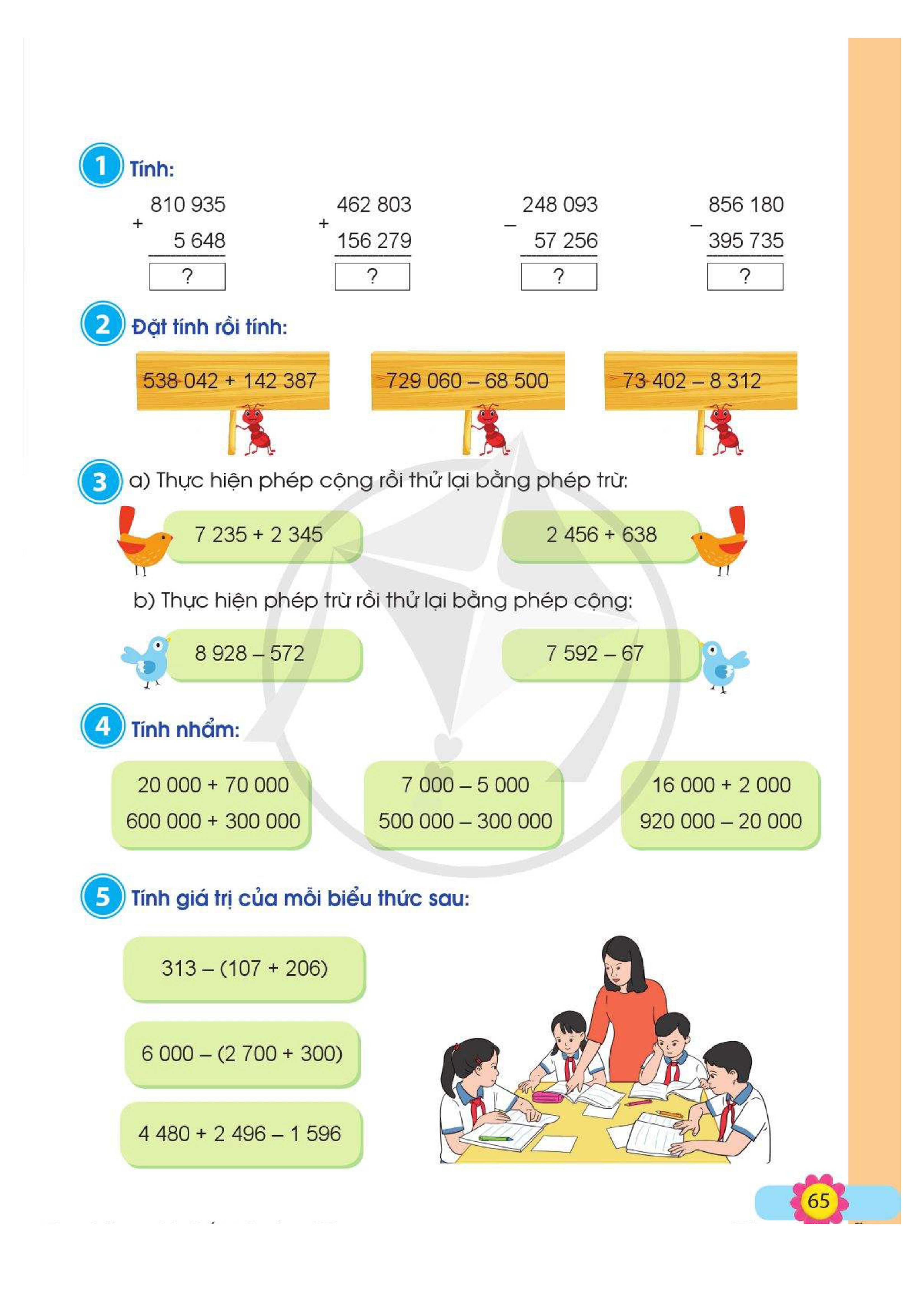 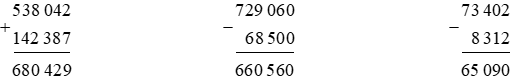 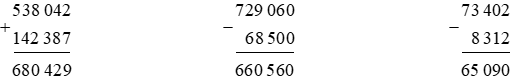 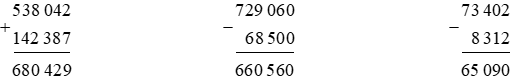 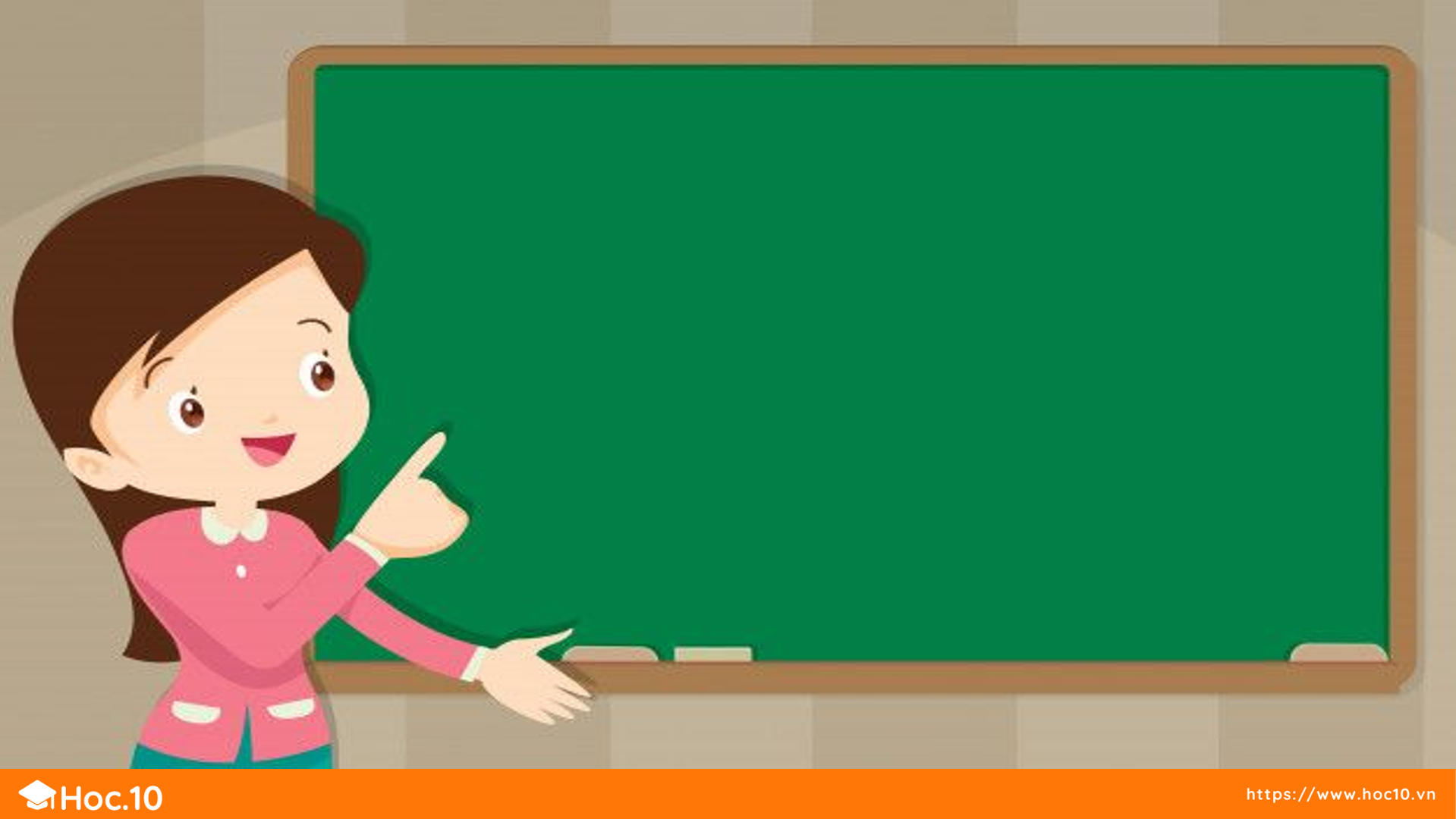 VẬN DỤNG, TRẢI NGHIỆM
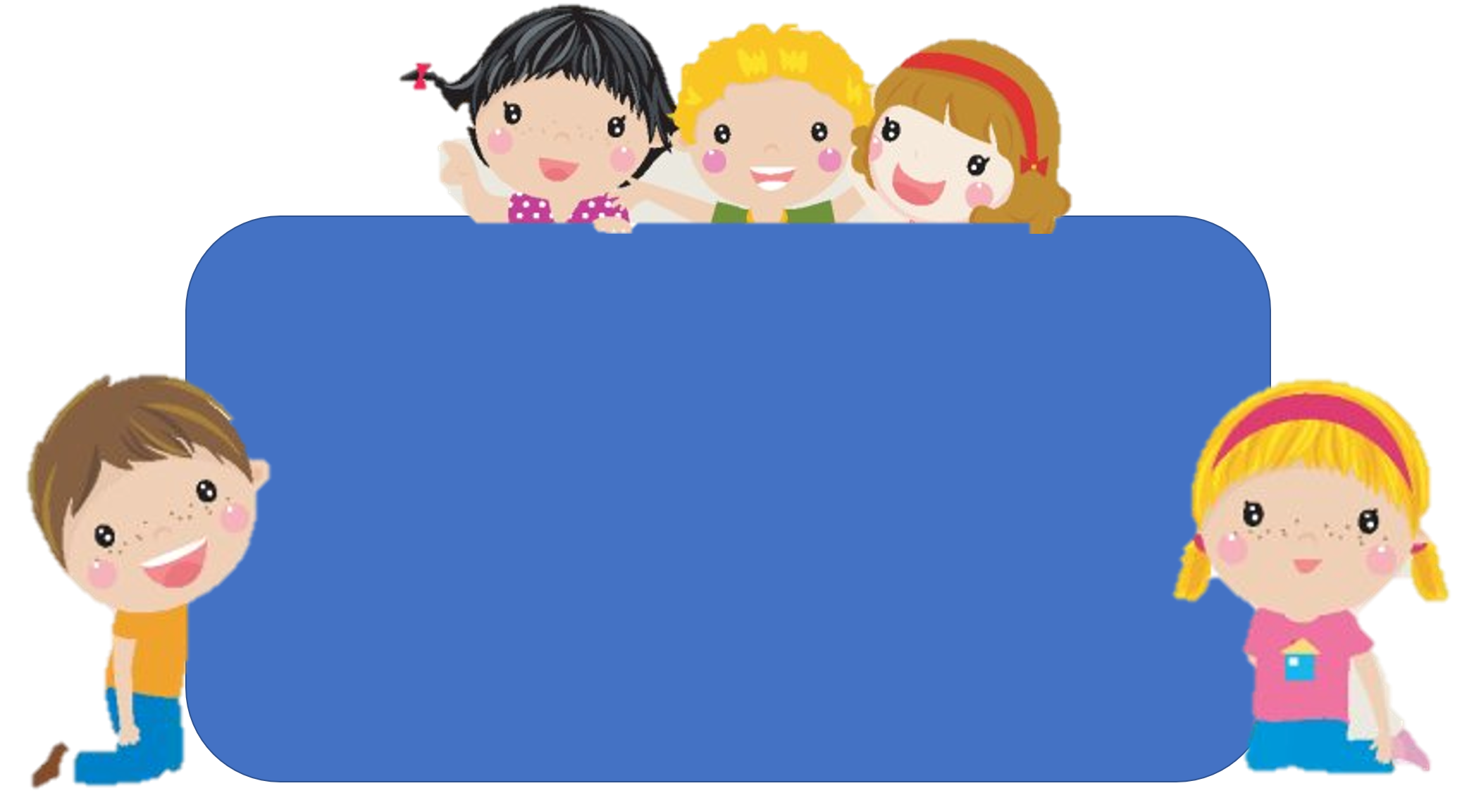 Nêu hóa đơn tiền điện tháng 8, tháng 9 của nhà mình.
 Cho các bạn biết tổng số tiền phải thanh toán tiền điện trong tháng 8, tháng 9. 
Trong hai tháng đó thì tháng nào thanh toán tiền điện nhiều hơn ? Và nhiều hơn bao nhiêu ?
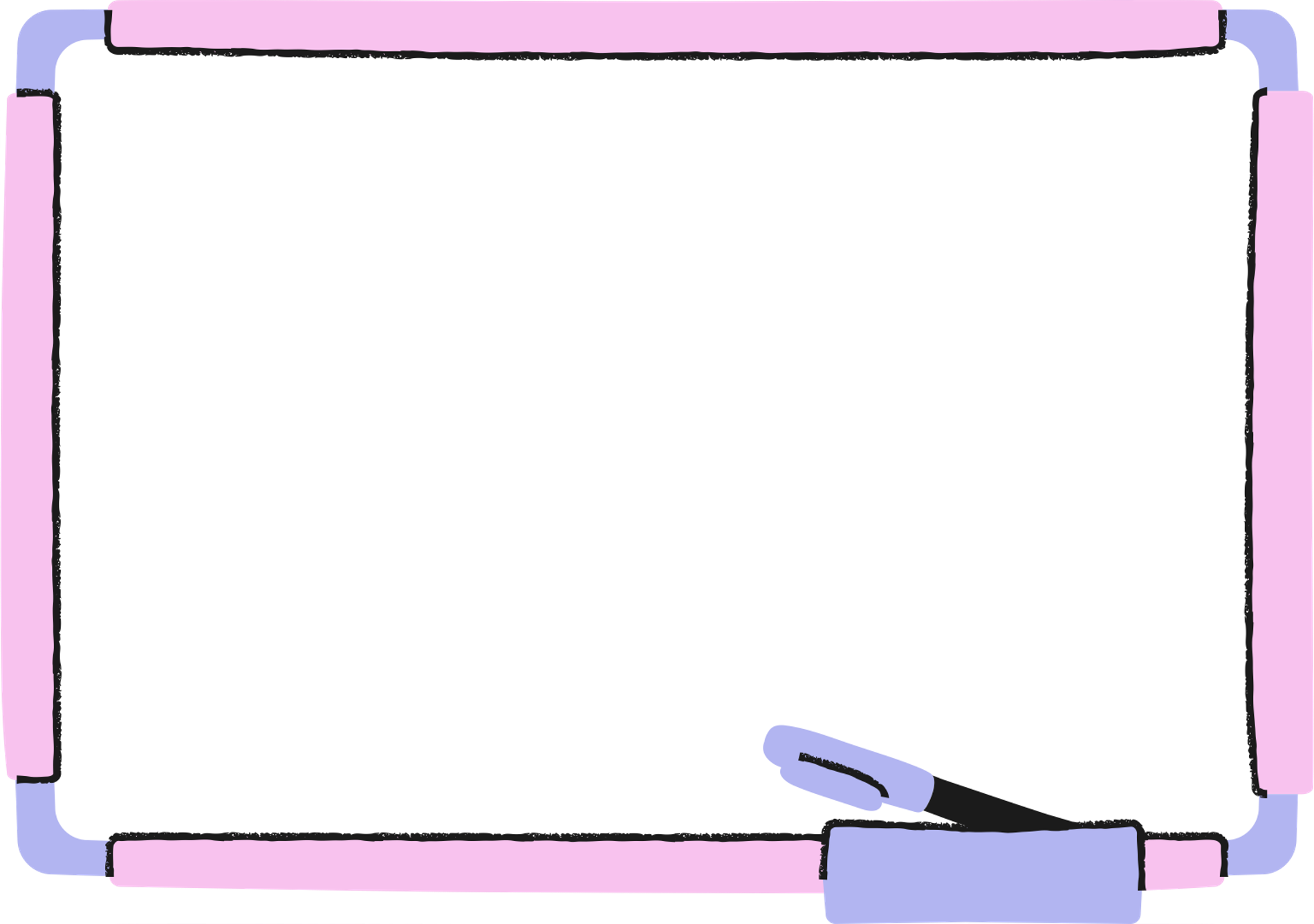 DẶN DÒ